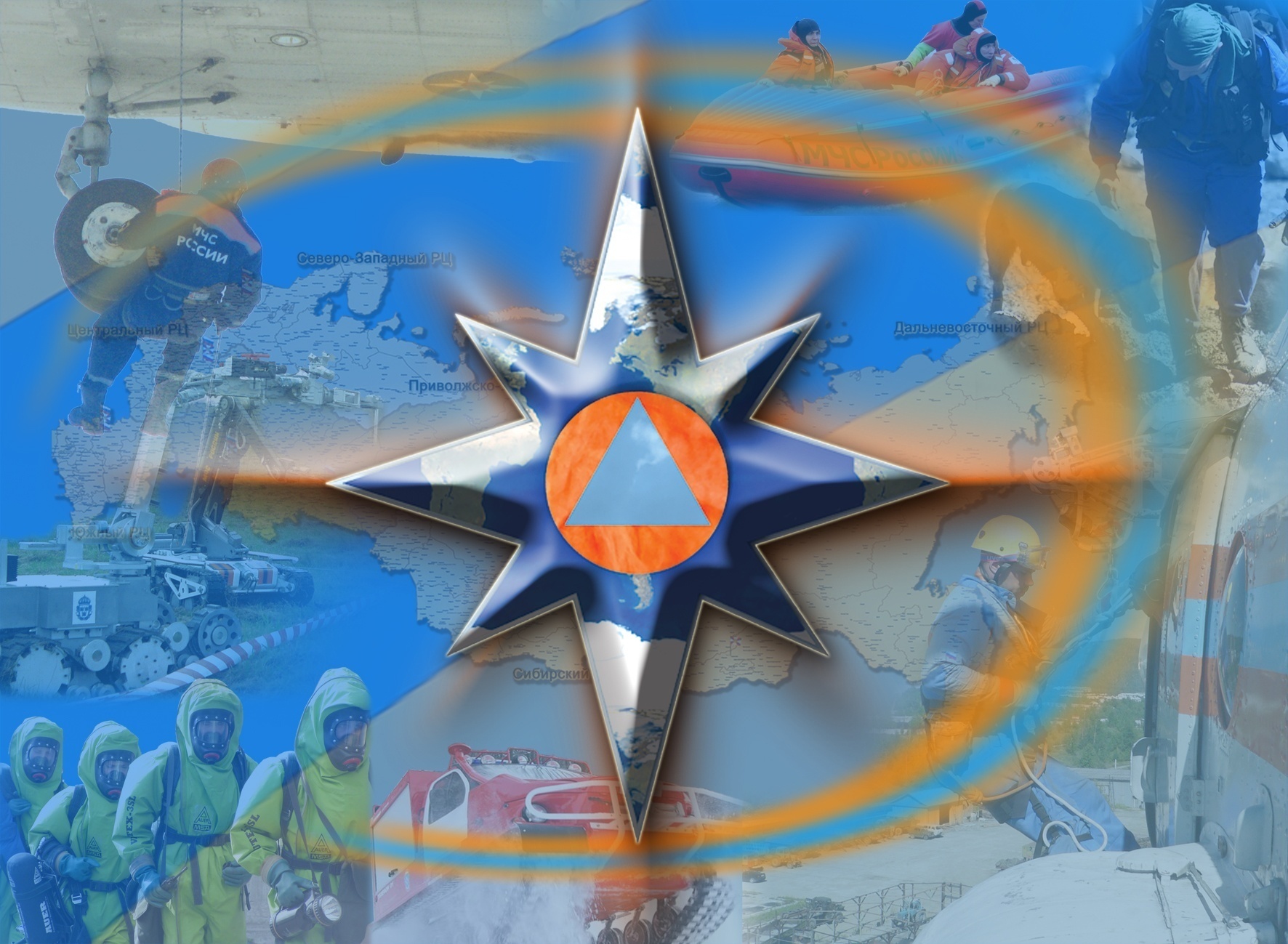 ПАСПОРТ ТЕРРИТОРИИ
с. Усть-Гаревая
Сенькинского сельского поселения Добрянского муниципального района
Ответственный за отработку:
Глава Сенькинского сельского поселения
Гарифуллина Елена Алексеевна
Тел.: 8(34265)7-01-80
Моб.: 8-919-6-49-611-72
Дата разработки: 17.04.2013г.
Ответственный за корректировку:
Оперативный дежурный МКУ «ЕДДС ДМР»
Бурцева Анна Сергеевна
Тел.: 8 (34265) 26174
Моб.: 8-908 27 04 118
Дата корректировки: 02.03.2014г.
ЛИСТ  СОГЛАСОВАНИЯ
УТВЕРЖДАЮ
Глава поселения, председатель 
КЧС и ОПБ 
Гарифуллина Е.А..
«    »                                  2013 г. 
  м.п.
СОГЛАСОВАНО
Начальник отдела гражданской защиты и мобилизационной работы

Смердев А.Н.
«    »                                   2013 г.
 м.п.
СОГЛАСОВАНО
Начальник линейного отделения внутренних дел на транспорте 

                                        Ф.И.О.                                      
«    »                                   2013 г. 
 м.п.
Директор ООО «Полис»
(организация, 
обслуживающая дорожную сеть Сенькинского СП)
Дроздова О.А.
«    »                                   2013 г.
 м.п.
Руководитель агропромышленного управления                                                              
                                     Ф.И.О.
«    »                                   2013 г. 
 м.п.
Орджоникидзевский район
 производственного отделения
«Пермские городские 
электрические сети» 
ОАО «МРСК Урала» – 
Филиал ОАО «Пермэнерго»
Начальник
 Миронов П.А.
«    »                                   2013 г. 
 м.п.
Руководитель отдела Росрезерва
                                                                 
                                     Ф.И.О.
«    »                                   2013 г. 
 м.п.
Начальник медицинского управления

                                      Ф.И.О.
«    »                                   2013 г.
 м.п.
*- органа, специально уполномоченного на решении задач в области защиты населения и территорий от чрезвычайных ситуаций и (или) гражданской обороны при органах местного самоуправления.
РЕШЕНИЕ КЧС и ОПБ
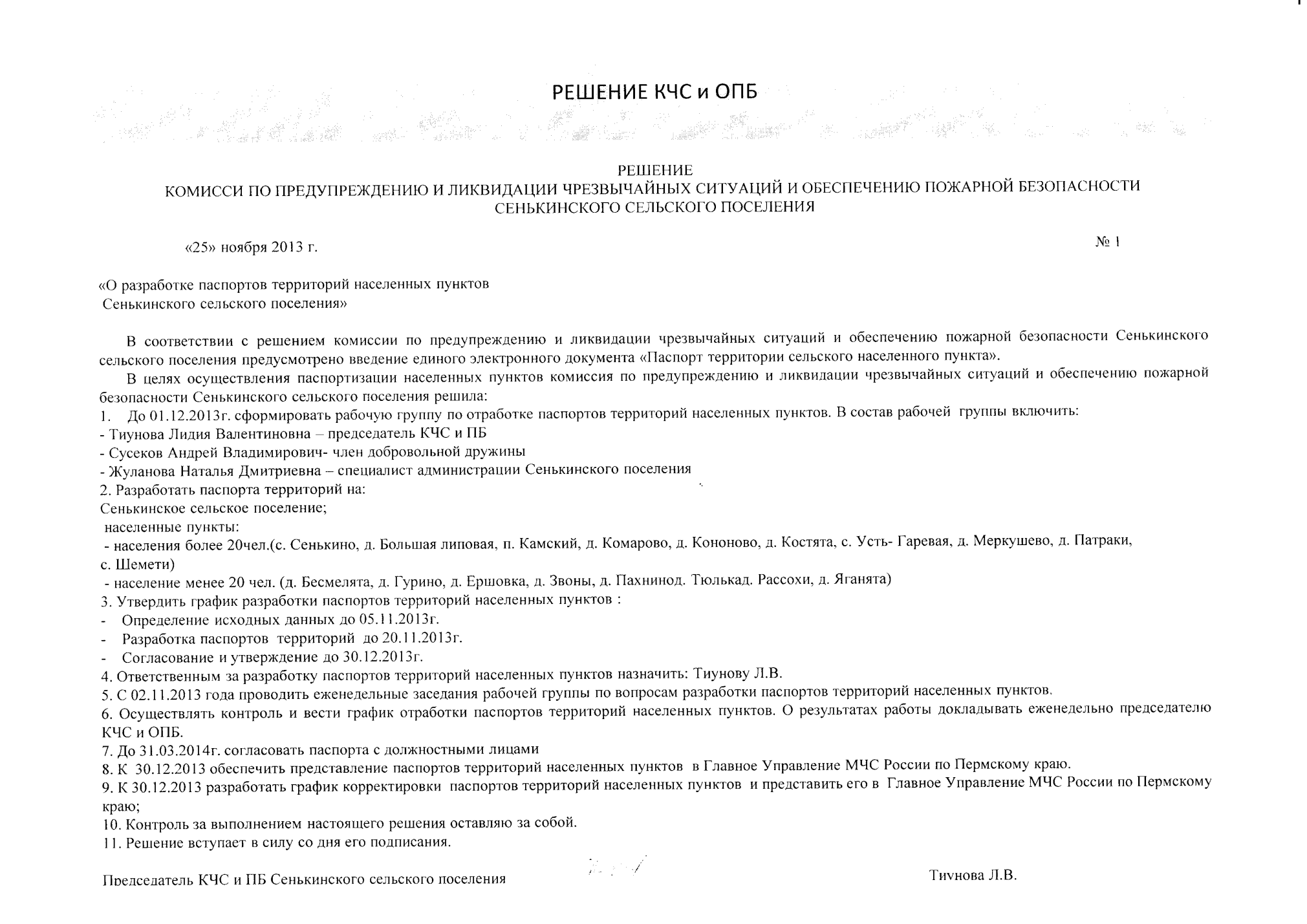 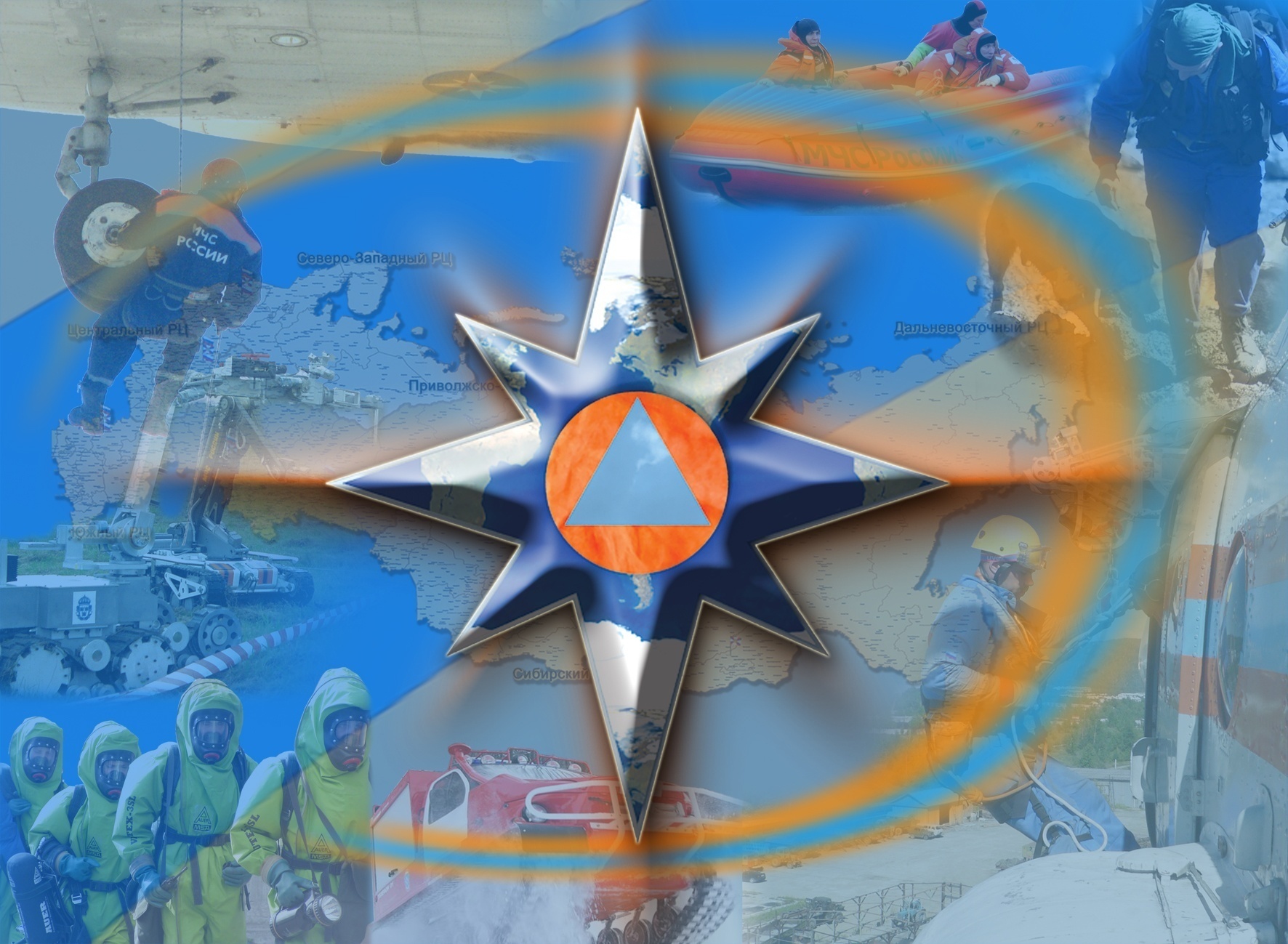 Раздел № 1
СОДЕРЖАНИЕ
ПАСПОРТ ТЕРРИТОРИИ с. УСТЬ-ГАРЕВАЯ 
СЕНЬКИНСКОГО СЕЛЬСКОГО ПОСЕЛЕНИЯ ДОБРЯНСКОГО МУНИЦИПАЛЬНОГО РАЙОНА
(содержание)
п. 1.
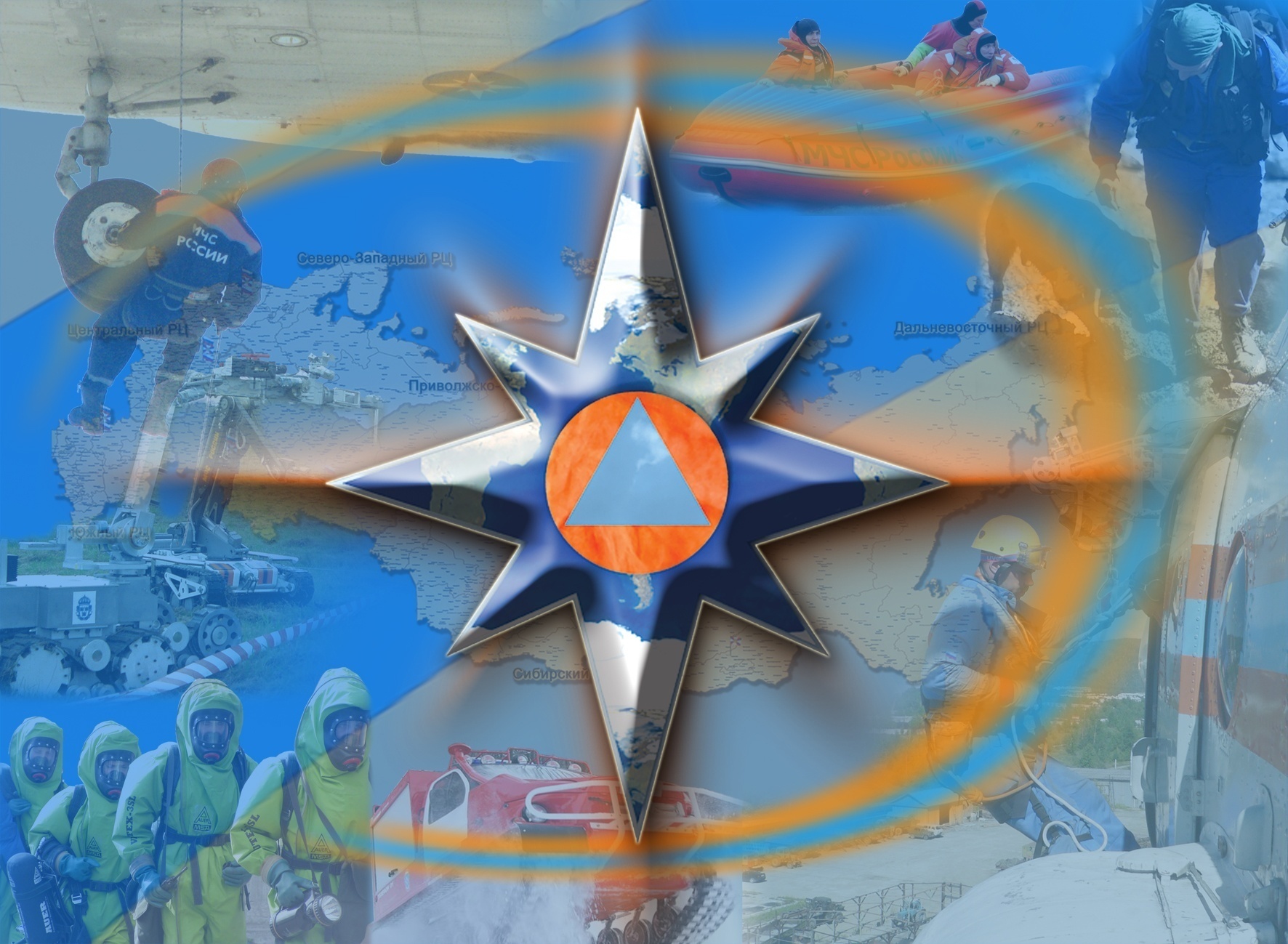 Раздел №2
УСЛОВНЫЕ ОБОЗНАЧЕНИЯ
ПАСПОРТ ТЕРРИТОРИИ с. УСТЬ-ГАРЕВАЯ 
СЕНЬКИНСКОГО СЕЛЬСКОГО ПОСЕЛЕНИЯ ДОБРЯНСКОГО МУНИЦИПАЛЬНОГО РАЙОНА
(условные обозначения)
п. 2.
ГАЗ
2
№12
 150
- жилые дома;
- ДЭС;
- промышленные (хозяйственные) объекты;
- трансформаторные подстанции;
- социально – значимые объекты;
- линии эл. снабжения  35 кВ;
- 1-этажные дома (кирпич, бетон);
- линии эл. снабжения  0,4 кВ;
- 2-этажные дома (кирпич, бетон);
сборный эвакуационный пункт (в числ.  номера припис. домов, человек)
- 3-этажные и более дома (кирпич, бетон);
- 1-этажные дома (деревянные);
маршруты эвакуации населения (1- номер маршрута, 13 – количество эвакуируемых домов, 1- колонн, 750 -)чел. А - автомобильный
- 2-этажные и более дома (деревянные);
- стационарный пост ДПС;
- метеорологический пост;
1
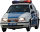 - пункты временного размещения населения;
ПВР
- сельская больница (мед.пункт)  с    указанием номера и кол. коек;
- газораспределительный пункт;
- линии газоснабжения;
автотрассы федерального значения
- линии теплоснабжения;
зона ответственности ГИБДД;
- жилые дома центрального отопления;
аварийно-опасные участки трассы;
T
- жилые дома печного отопления;
вертолётная площадка;
- зона возможного риска при аварии на газо-, нефтепроводе;
- мост;
№7,9,13
 750 чел.
- ж\д станция;
- компрессорная станция;
- железная дорога;
-хранилища газа, 2- млн.куб.м;
- тепловой пункт;
места пересечений с преградами (мосты, автодороги, ж/д, водные объекты, овраги и т.д);
- котельные;
- критический уровень подтопления;
- водонапорная башня;
- средний уровень подтопления;
__13__
         1/750
1
А
- колодец;
- максимальный уровень подтопления;
-  нефтебазы и другие объекты нефтяного комплекса. (нефтеналивные сатнции, мазутохранилища и др.);
- очистное сооружение;
- водозаборная станция;
- линии водоснабжения;
-  насосные станции;
- нефтепровод;
- газопровод;
п. 2.
ПАСПОРТ ТЕРРИТОРИИ с. УСТЬ-ГАРЕВАЯ 
СЕНЬКИНСКОГО СЕЛЬСКОГО ПОСЕЛЕНИЯ ДОБРЯНСКОГО МУНИЦИПАЛЬНОГО РАЙОНА
(условные обозначения)
п. 2.
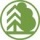 1
ВГСВ
ХИМ
2000
ПЧ-39
Подстанции:
ЛЭП:
Ведомственная пожарная охрана
Морской порт
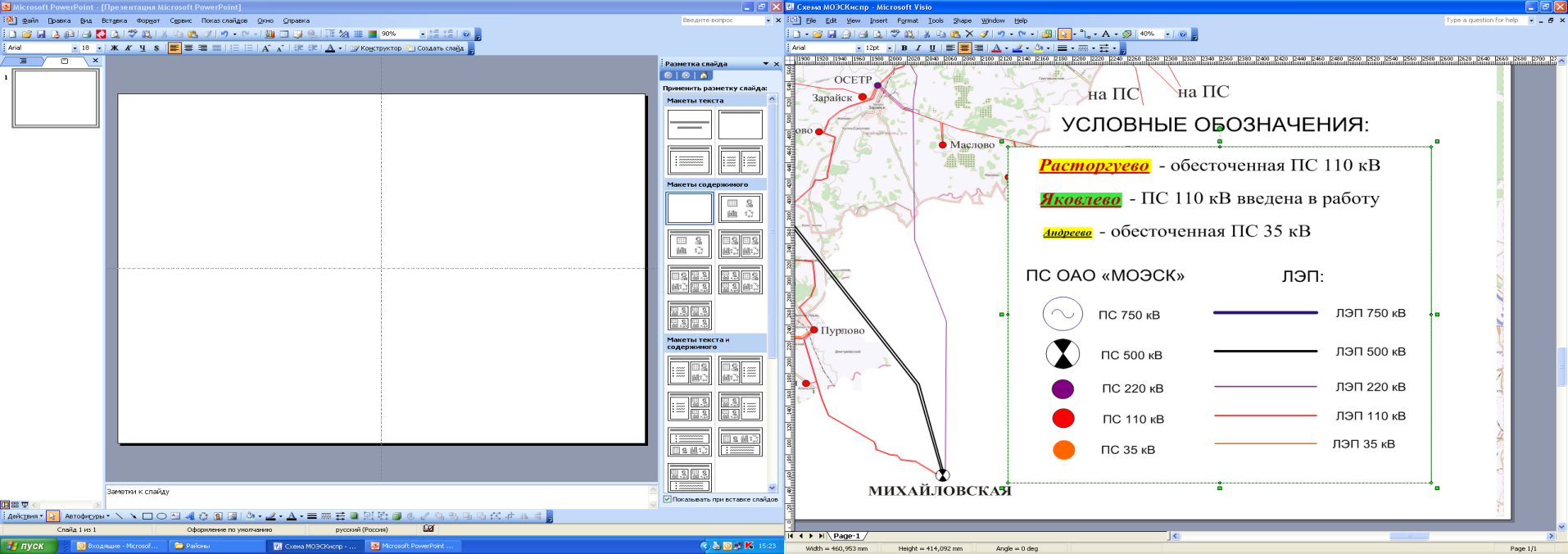 9
Добровольная пожарная охрана
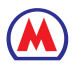 Метрополитен
Противопожарная служба субъекта
Водопроводные сети;
Муниципальная пожарная охрана
Водозаборные станции;
Федеральная противопожарная служба
- потребляемая 
мощность н.п.
Очистное сооружение;
- ДЭС 110 кВ
Скочково
ПОО, ОЭ
1 мВт/ч
ВПО
- ДЭС 35 кВ
Лечебные учреждения
 (наименование, кол-во коек)
Котельные;
Скотомогильники
ТЭЦ;
- Социально значимый объект
ДПО
ГТС
- ГЭС
Тепловой пункт;
-Граница муниципального 
района и пожарного гарнизона
Т
Месторождение нефти
Тепловые сети;
ПЧ-44
Нефтеперерабатывающий завод, нефтебаза (др. объекты)
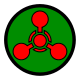 - Химически опасные объекты
Газовое месторождение;
- хранилище АХОВ (тип вещества, количество тонн)
МПО
НПС с наименованием и километром трассы на котором она расположена, производ. насоса;
ХЛОР
0,4/0,4
ОФ
Газовое хранилище;
- склад средств РХЗ с указанием их количества в тоннах
12
ГАЗ
Компрессорная станция;
2
- Биологически опасные объекты
Нефтеналивной терминал ж/д транспорта
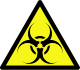 УБ
40
Речной (морской) порт (вокзал)
- Газоперерабатывающий завод
Граница территории (ФО, субъекта, 
МР, ГО, насел. пункта);
- Газопровод
Граница лесхоза;
Военизированный горноспасательный взвод
- Нефтепровод
Граница особо охраняемой территорий (заповедник, заказник, национальный парк);
Место погрузки угля на ж/д транспорт
- Пересечение газопровода с автодорогой
Граница лесов Министерства обороны;
Шахта
Пересечение газопровода 
с речными преградами
Лесхоз;
Обогатительная фабрика, (комбинаты)
2
Арендатор леса;
- Пересечение газопровода с ЖД
Угольный разрез
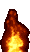 Очаг природного пожара;
Пересечение газопровода с 
переходами и оврагами
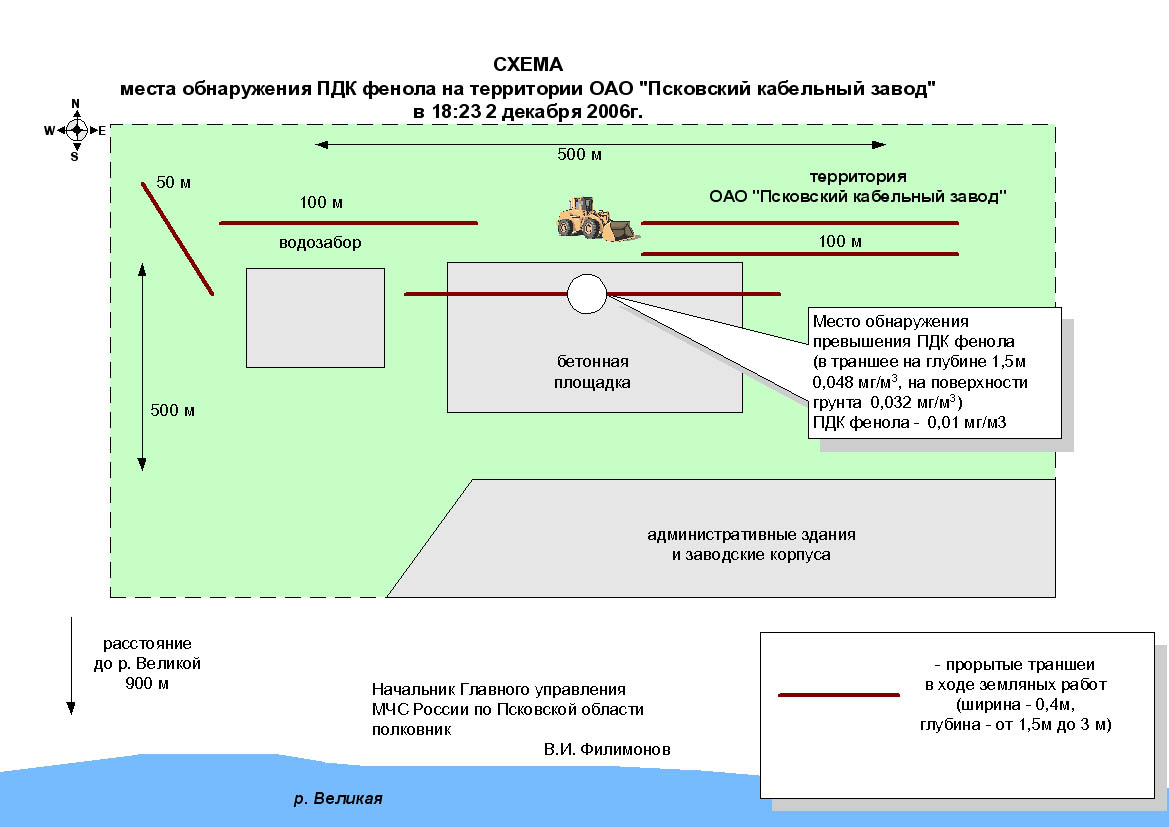 Карьер
Пляжи;
Вертолетные площадки
- Размещение эвакуированного населения
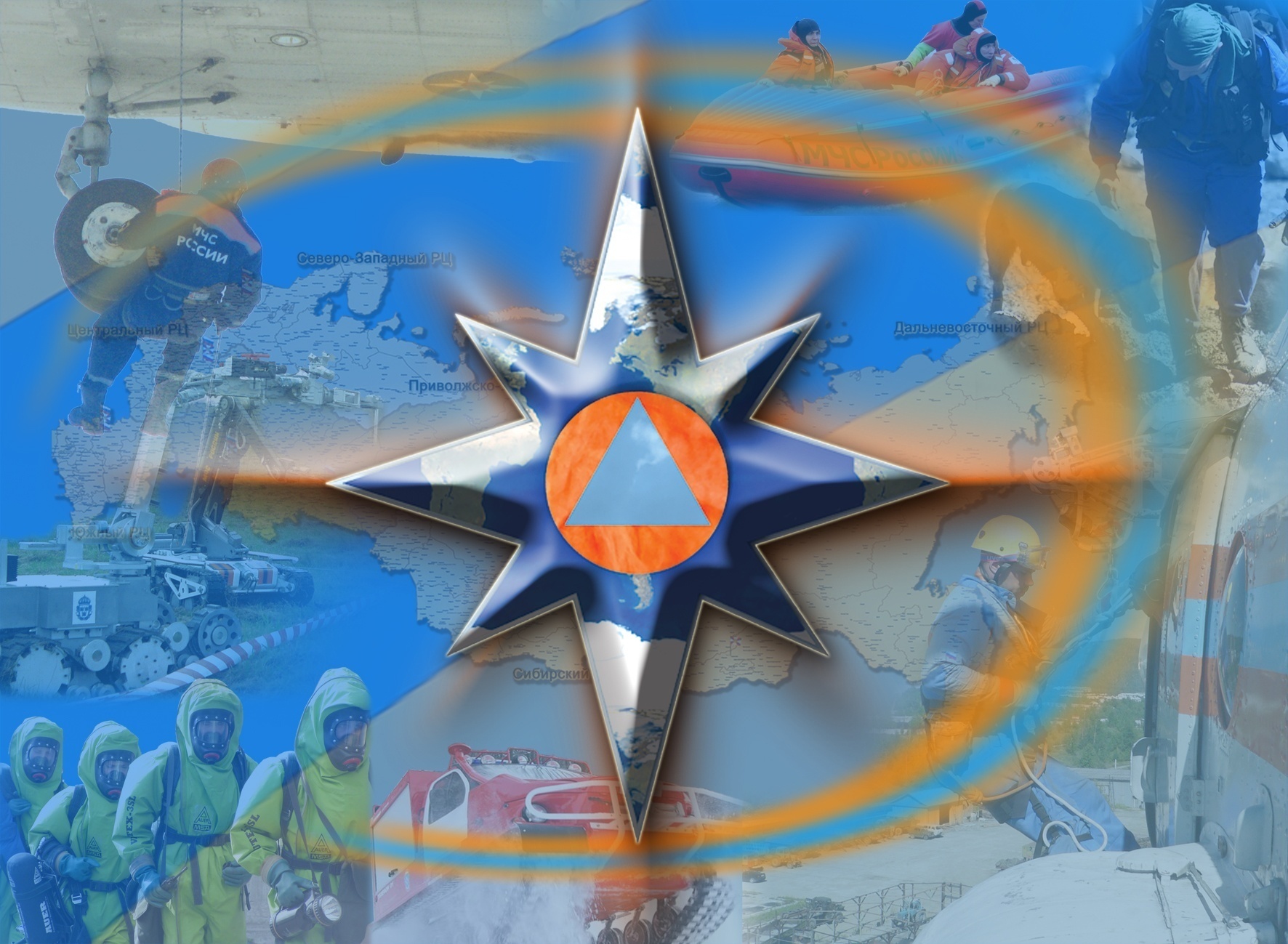 Раздел №3
ОБЩАЯ ИНФОРМАЦИЯ
ПАСПОРТ ТЕРРИТОРИИ с. УСТЬ-ГАРЕВАЯ 
СЕНЬКИНСКОГО СЕЛЬСКОГО ПОСЕЛЕНИЯ ДОБРЯНСКОГО МУНИЦИПАЛЬНОГО РАЙОНА
(общая информация)
п. 3.1.
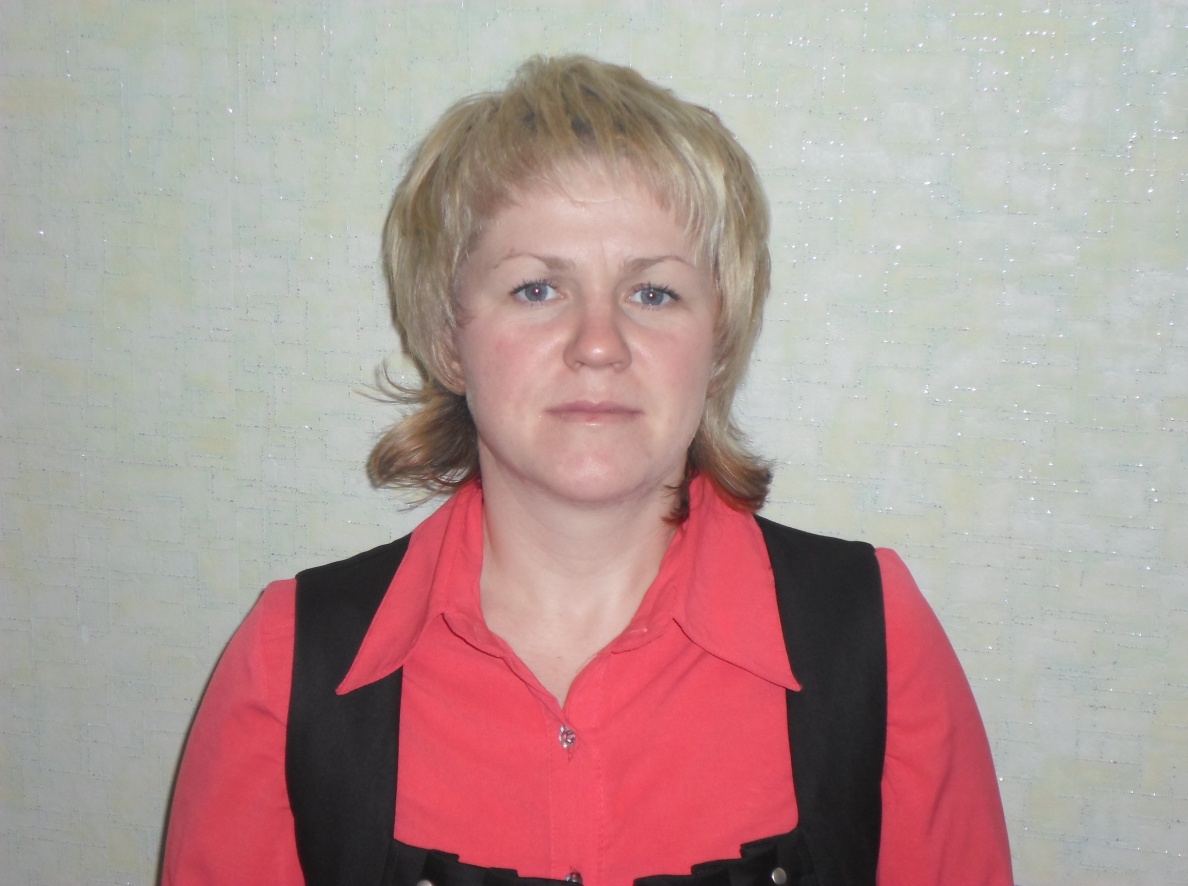 Председатель КЧС и ПБ. 
Глава поселения Гарифуллина Елена Алексеевна
8 919 496 11 72
ПАСПОРТ ТЕРРИТОРИИ с. УСТЬ-ГАРЕВАЯ
СЕНЬКИНСКОГО СЕЛЬСКОГО ПОСЕЛЕНИЯ ДОБРЯНСКОГО МУНИЦИПАЛЬНОГО РАЙОНА 
(информация по объектам социального и культурного назначения)
п. 3.2.
ПАСПОРТ ТЕРРИТОРИИ с. УСТЬ-ГАРЕВАЯ
СЕНЬКИНСКОГО СЕЛЬСКОГО ПОСЕЛЕНИЯ ДОБРЯНСКОГО МУНИЦИПАЛЬНОГО РАЙОНА
(схема организации управления и взаимодействия)
п. 3.3.
Орджоникидзевский район
 производственного отделения
«Ильинские районные
электрические сети» 
ОАО «МРСК Урала» – 
Филиал ОАО «Пермэнерго»
ГУ «Добрянская станция по борьбе 
с болезнями животных»
КЧС и ОПБ
Отдел МВД РФ по ДМР
Уполномоченный по ГО и ЧС
Представитель Восточного  филиала 
ФБУЗ «Центр гигиены и эпидемиологии в ПК»
КЧС и ОПБ ДМР
ООО «Полис»
(обслуживание дорог)
ГКУ «Добрянское лесничество»
ГУ  МЧС по СРФ
ДПД
Опорный пункт полиции
Главный ветеринарный врач 
Галикеев М.М.
8(34265)22366
Глава поселения
Председатель КЧС и ОПБ
Гарифуллина Елена Алексеевна
8 919 496 11 72
Начальник Алексеев А.Ю.
8(34265) 26729
Гарифуллина Елена Алекснеевна
8 982 44 95 412
8(34265)26860
Директор Дроздова О.А.
8 942 23 99 846
Директор  Соловьев Н.А.
8 902 80 73 859
Улитин Э.Ю.
8(342) 265 26 729
ОДС
8-3422-104-391
Лобанов Александр Иванович
8 950 47 17 083
Врач Бабенко О.С.
р.т. 8 (34256) 5- 47-61
89082782734
Начальник  Валов И.В.
89083761569
83427691255
Начальник Добрянского 
гарнизона пожарной охраны
Заместитель начальника 7ОФПС
Половников А.Л.
8(34265) 2 14 63
8 902 64 54 479
Староста
Некрасова Марина Ивановна
8 950 47 17 083
МБУЗ «Добрянская ЦРБ»
Макаров Г.В.
8(34265)26172
МКУ «ЕДДС ДМР»
8(34265) 2 61 74
8 922 38 45 533
Фельдшерско-акушерский пункт
Гурина Наталья Борисовна
8-34265-7-02-23
ПАСПОРТ ТЕРРИТОРИИ с. УСТЬ-ГАРЕВАЯ
СЕНЬКИНСКОГО СЕЛЬСКОГО ПОСЕЛЕНИЯ ДОБРЯНСКОГО МУНИЦИПАЛЬНОГО РАЙОНА
(характеристика населенного пункта)
п. 3.4.
ПАСПОРТ ТЕРРИТОРИИ с. УСТЬ-ГАРЕВАЯ
СЕНЬКИНСКОГО СЕЛЬСКОГО ПОСЕЛЕНИЯ ДОБРЯНСКОГО МУНИЦИПАЛЬНОГО РАЙОНА
(общая информация, характеристика)
п. 3.5.
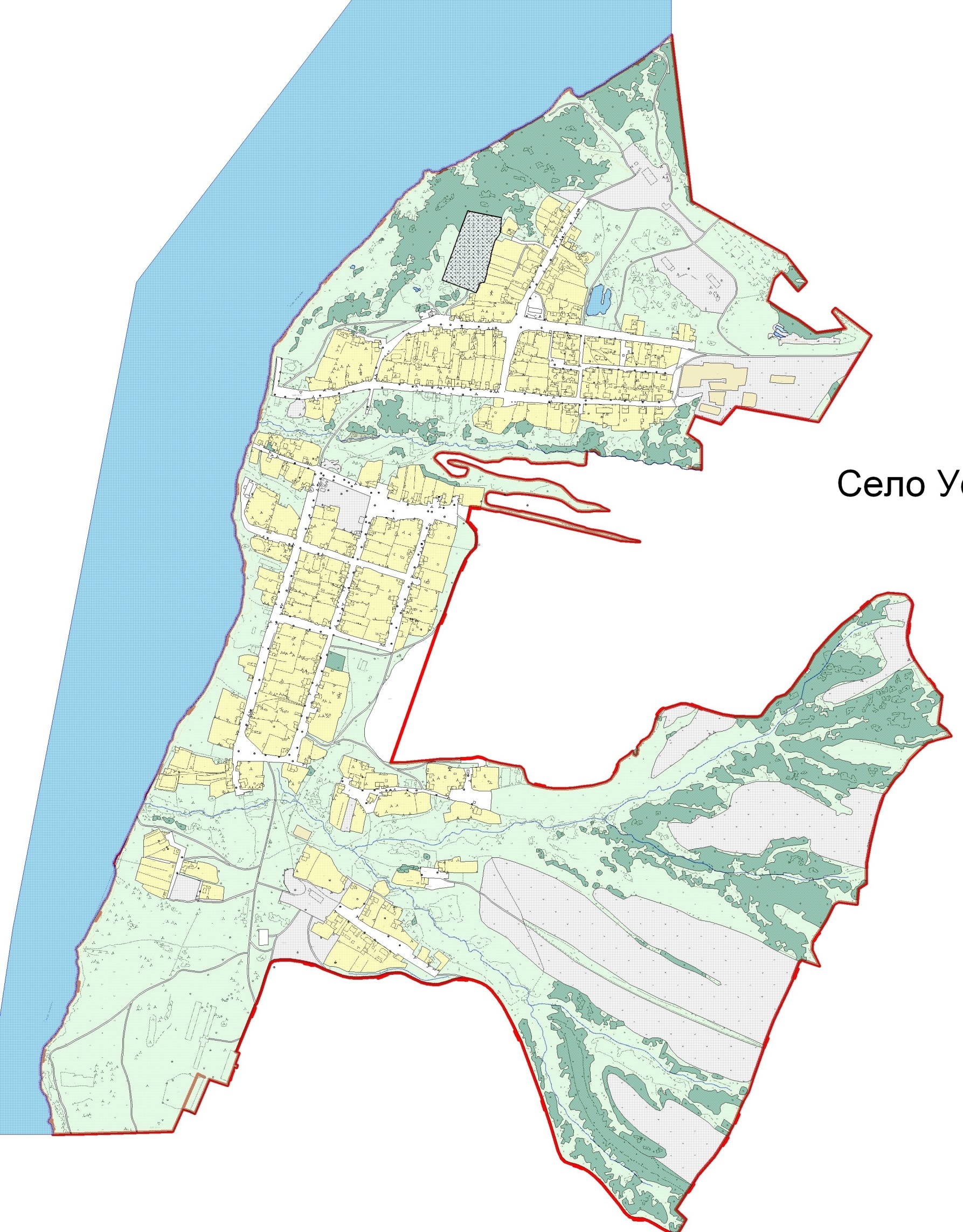 Администрация Сенькинского СП
Тел.:(834265)702 33
Глава Гарифуллина Елена Александровна
Специалист администрации с. Усть-Гаревая, Хохрякова Любовь Ивановна, 
тел. 8 951 932 04 412
Характеристика здания: 1 этажное, деревянное
ФАП с. Усть-Гаревая
Тел.: 8-922-20-33-348
8-(34265) 7 02 23
Гурина Наталья Борисовна
Характеристика здания:  этажное., деревянное
Камское водохранилище
МОУ «Усть-Гаревская ООШ»
Тел.: (34265)7-02 22,  
Директор: Безводинских Ирина Викторовна
Кол-во людей: 46
Характеристика здания: 2 этажное., каменное
Клуб
Тел.: 8 908 255 84 97.
Директор: Вылегжанина Ирина Валерьевна
Кол-во людей: 30
Характеристика здания: 1 этажное, каменное
Магазины: 1 шт.
Режим работы:
с 8.00 до 21.00
Характеристика зданий:
1-о этажные, деревянные
Подлежит эвакуации
Население – 332 чел.
В том числе детей – 46 чел.
Голов скота – 0
п. 3.6.
ПАСПОРТ ТЕРРИТОРИИ с. УСТЬ ГАРЕВАЯ
СЕНЬКИНСКОГО СЕЛЬСКОГО ПОСЕЛЕНИЯ ДОБРЯНСКОГО  МУНИЦИПАЛЬНОГО РАЙОНА
(обзорная карта наиболее значимых объектов прилегающих к н.п. в границах района)
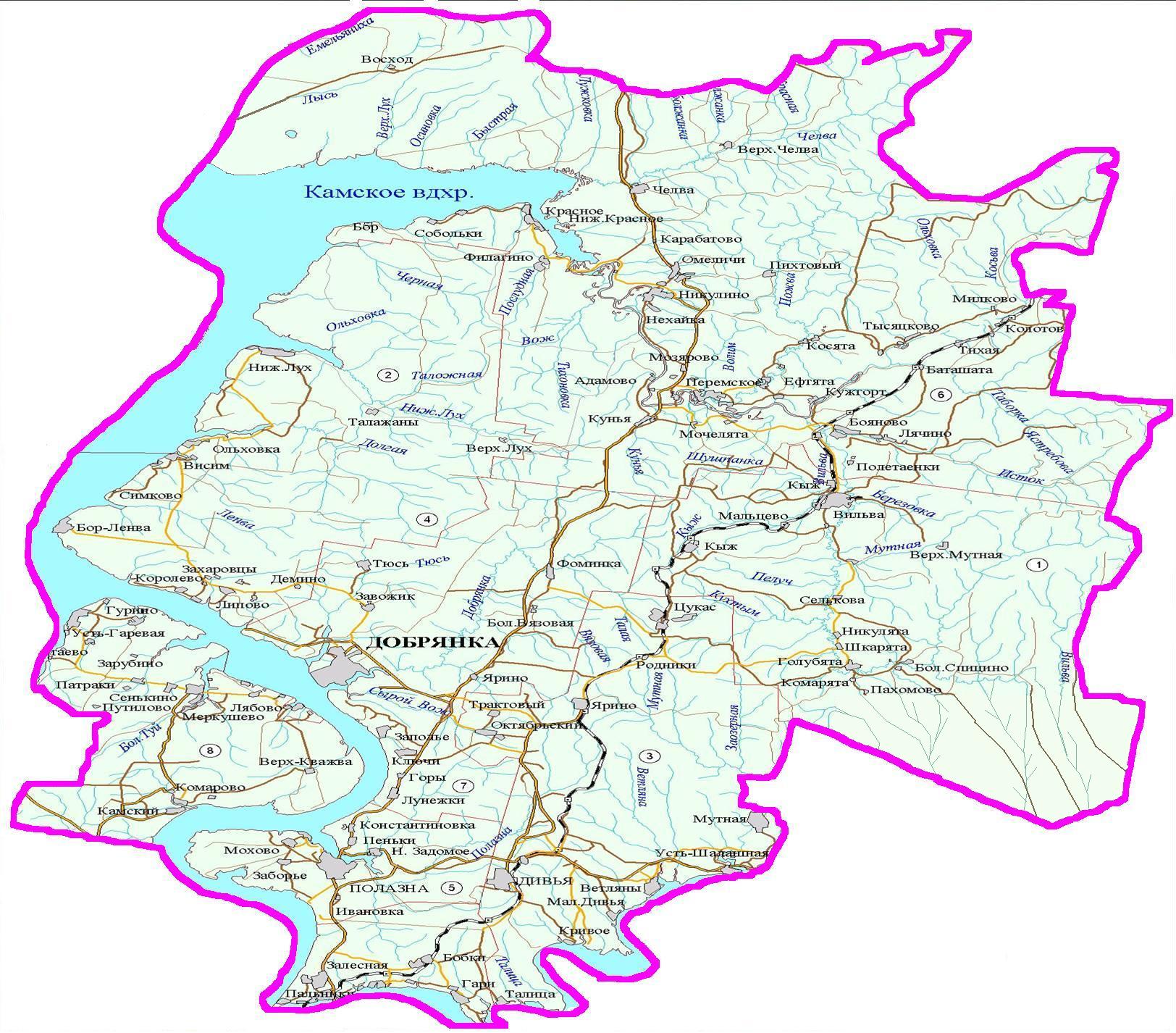 Лесничеств в границах  населенного пункта нет
Филиал «Пермская ГРЭС» ОАО «ИНТЕР РАО –Электрогенерация»
Установленная мощность – 2400 МВТ/ч
Год ввода – 1986-1991 г. г.
Фаустов П.В.
8(34265) 9-33-50
89024795740
ДДС 8(34265) 9-33-59
Аэродромов гражданской авиации, военных, заброшенных, законсервированных в границах населенного пункта нет
МБУЗ «Добрянская центральная районная больница»
193 койко-мест,
г. Добрянка, ул. Герцена, 40
Глав. Врач Макаров Г.В. 
8(34265) 2-65-78
8 912 3317456
Приемный покой 8(34265)2-49-61
Вертолетных площадок в границах  населенного пункта нет
ГТС и водозабор
ООО «Уралводоканал», производительность –  5-6,0 тыс. кубов /сутки
Садырев А.Л.
8(34265) 3-97-49
89024798831
ДДС 8(34265) 3-97-50
Федеральных дорог в границах населенного пункта нет
с. Усть Гаревая
Мест забора воды БЕ-200ЧС в границах населенного пункта нет
Мест добычи лесных ресурсов в границах населенного пункта нет
Туристических маршрутов в границах населенного пункта нет
УБ
20
УБ
20
УБ
20
УБ
20
Шахт, пещер, горных выработок в границах населенного пункта нет
ГКС 16
Пермского ЛПУ мг ОАО «Газпром трансгаз Чайковский»
Соколов  Валентин Геннадьевич
212 03 10
Водозаборные сооружения ООО «Исток», производительность –  3,0 тыс. кубов /сутки
Семериков С.В.
8(34265) 3-97-49
89024798831
ДДС 8(34265) 3-97-50
Мест массового отдыха людей, пляжей, пионерских лагерей, домов отдыха, домов престарелых в границах населенного пункта нет
с. Сенькино
Объекты ОАО «Северо-Западные магистральные нефтепроводы ПРНУ» АК «Транснефть» Начальник Балабанов Олег Иванович
п. Камский
ООО БК «Евразия-Пермь», 
п. Полазна
Габдуллин Н.Ю.
8(34265) 7-58-69
89123417878
ДДС 8(34265) 9-22-40
Нефте, - газопроводов в границах населенного пункта нет
МБУЗ «Полазненская районная больница»
52 койко-мест,
п. Полазна, ул. Больничная, 11
Глав. Врач Субботин В.В. 
8 (34265) 7-51-55
Приемный покой 8 (34265) 7-52-03
Пермское отделение 
Свердловской железной дороги:
Начальник отделения Баринов Игорь Николаевич, 
т. 8-342-219-33-00. 219-46-42
Объекты ООО «ЛУКОЙЛ – Пермь»,
Начальник цеха Рябов А.В.
8(34265) 9-33-51
8-902-47-29-255
ДДС 8(34265) 9-33-49
Пермское нефтепроводное управление,
Годовой оборот – 4,3 млн. тонн
8(34265) 9-33-51
8-902-47-29-255
ДДС 8(34265) 9-33-45
ПАСПОРТ ТЕРРИТОРИИ с. УСТЬ-ГАРЕВАЯ
СЕНЬКИНСКОГО СЕЛЬСКОГО ПОСЕЛЕНИЯ ДОБРЯНСКОГО МУНИЦИПАЛЬНОГО РАЙОНА
(обзорная карта наиболее значимых объектов прилегающих к н.п. в границах пятикилометровой зоны)
п. 3.7.
Туристических маршрутов в границах пятикилометровой зоны нет
Администрация Сенькинского СП
Тел.:(834265)702 33
Глава Гарифуллина Елена Александровна
Специалист администрации с. Усть-Гаревая, Хохрякова Любовь Ивановна, 
тел. 8 951 932 04 412
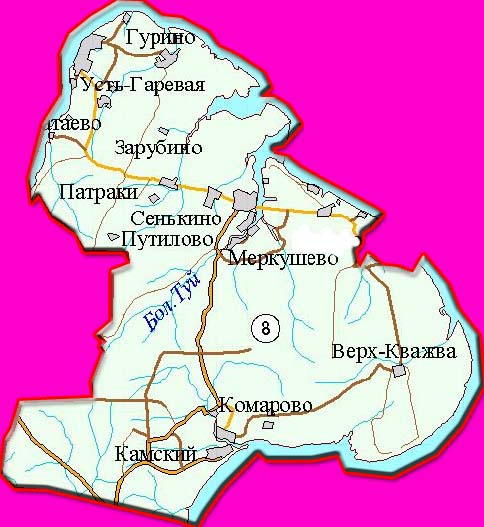 Вертолетных площадок в границах пятикилометровой зоны нет
Р. Кама
Администрация Сенькинского СП
Тел.:(834265)70180
Глава Гарифуллина Елена Алексеевна
Шахт, пещер, горных выработок в границах пятикилометровой зоны нет
ФАП с. Усть-Гаревая
Тел.: 8-922-20-33-348
8-(34265) 7 02 23
Гурина Наталья Борисовна
Характеристика здания:  этажное., деревянное
Отделений ж/д в границах пятикилометровой зоны нет
Федеральных дорог в границах пятикилометровой зоны нет
МОУ «Сенькинская ООШ»
Тел.: (34265)7-01-20,  
Директор: Попенкова Римма Анатольевна,
Кол-во людей 85
МОУ «Усть-Гаревская ООШ»
Тел.: (34265)7-02 22,  
Директор: Безводинских Ирина Викторовна
Кол-во людей: 46
Аэродромов гражданской авиации, военных, заброшенных, законсервированных в границах пятикилометровой зоны нет
Потенциально-опасных объектов в границах пятикилометровой зоны нет
Мест массового отдыха людей, пляжей, пионерских лагерей, домов отдыха, домов престарелых в границах пятикилометровой зоны нет
Мест добычи лесных ресурсов в границах пятикилометровой зоны нет
Мест забора воды БЕ-200ЧС в границах пятикилометровой зоны нет
Нефте, -газопроводов в границах  пятикилометровой зоны нет
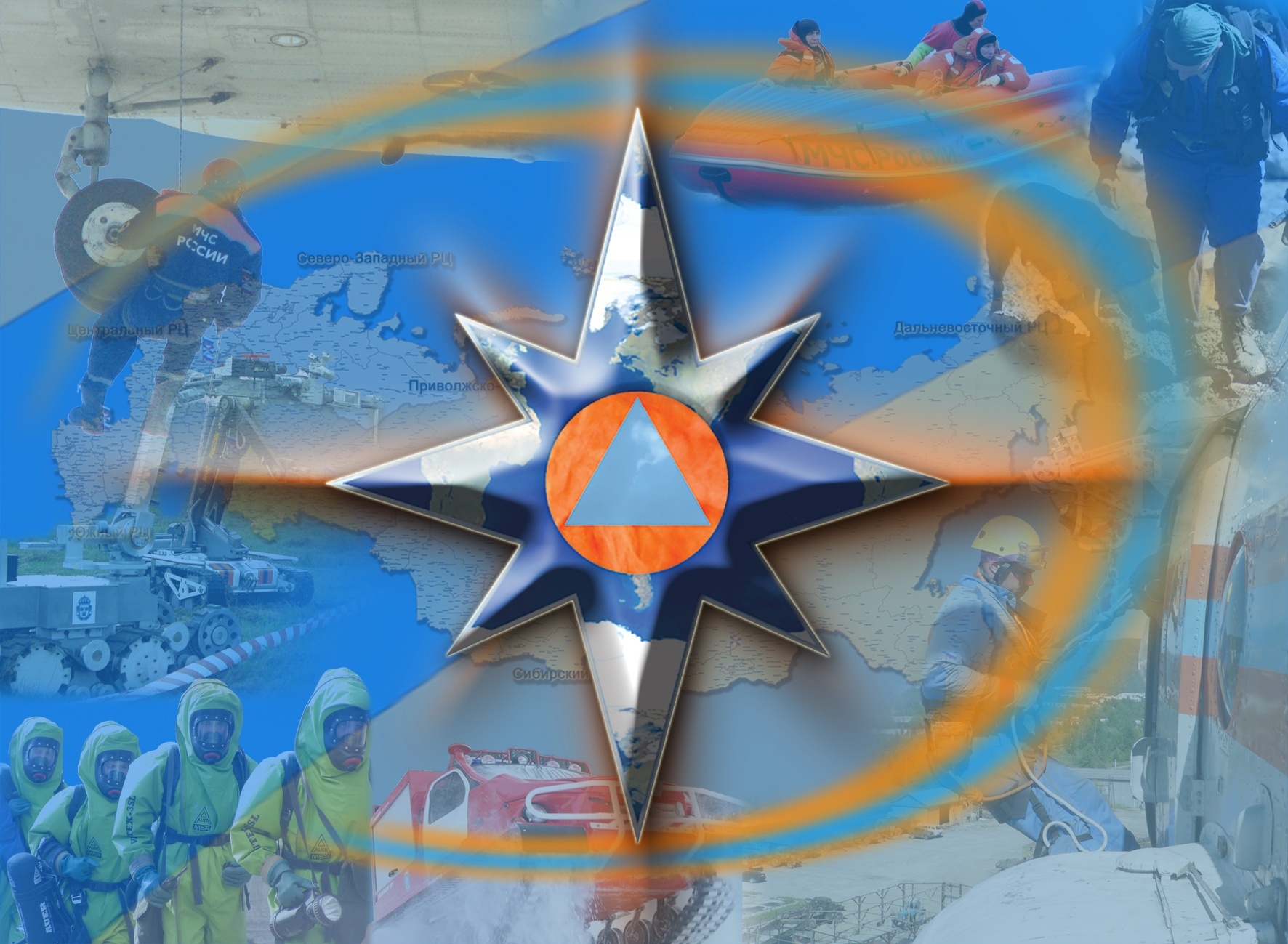 Раздел №4
РИСКИ ВОЗНИКНОВЕНИЯ ЧС ТЕХНОГЕННОГО ХАРАКТЕРА
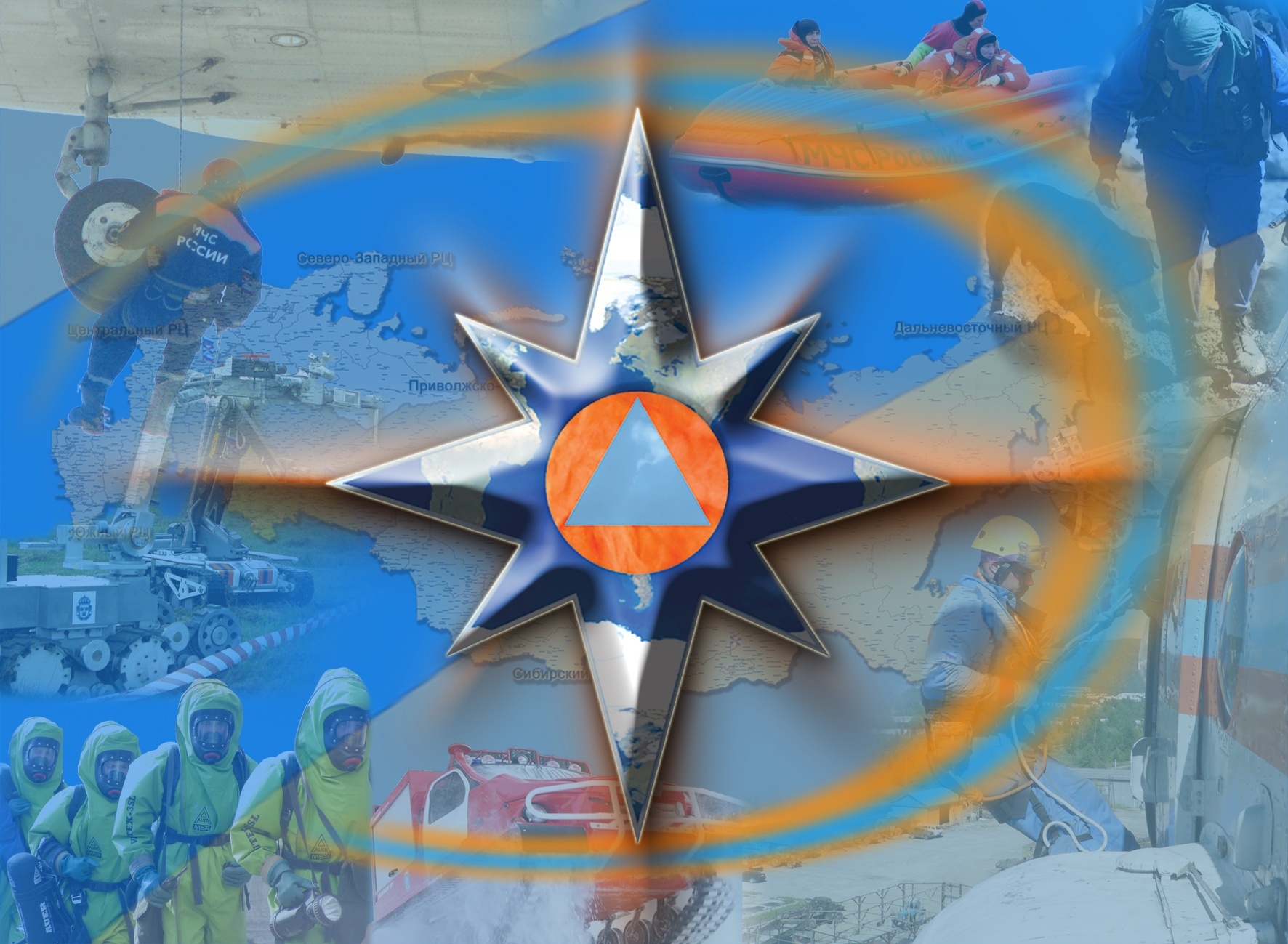 РИСКИ ВОЗНИКНОВЕНИЯ ЧС НА ТРАНСПОРТЕ
ПАСПОРТ ТЕРРИТОРИИ с. УСТЬ-ГАРЕВАЯ
СЕНЬКИНСКОГО СЕЛЬСКОГО ПОСЕЛЕНИЯ ДОБРЯНСКОГО МУНИЦИПАЛЬНОГО РАЙОНА
(риски возникновения ЧС на объектах автомобильного транспорта)
п. 4.1.1
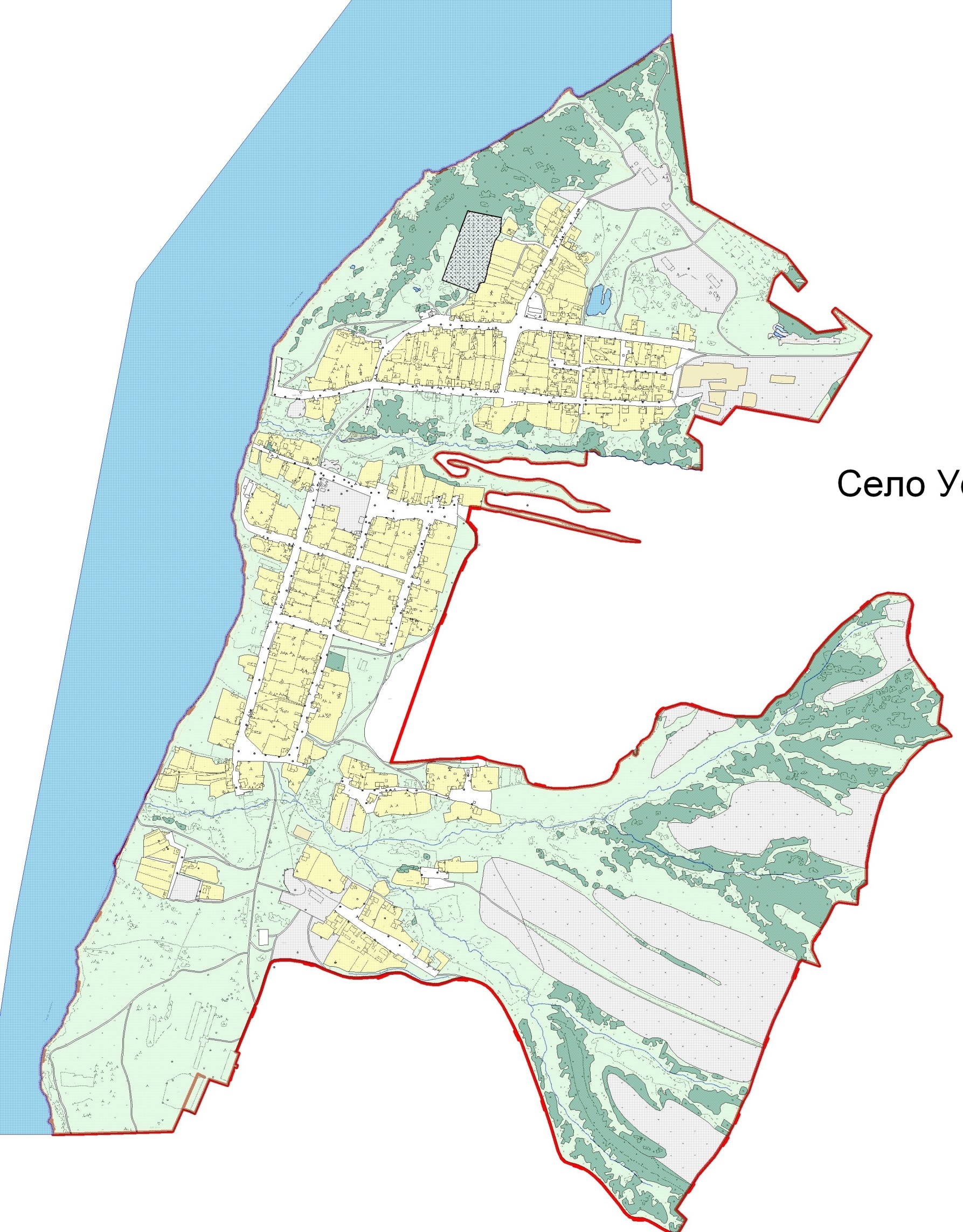 Администрация Сенькинского СП
Тел.:(834265)702 33
Глава Гарифуллина Елена Александровна
Специалист администрации с. Усть-Гаревая, Хохрякова Любовь Ивановна, 
тел. 8 951 932 04 412
Характеристика здания: 1 этажное, деревянное
Камское водохранилище
ФАП с. Усть-Гаревая
Тел.: 8-922-20-33-348
8-(34265) 7 02 23
Гурина Наталья Борисовна
МОУ «Усть-Гаревская ООШ»
Тел.: (34265)7-02 22,  
Директор: Безводинских Ирина Викторовна
Кол-во людей: 46
Характеристика здания: 2 этажное., каменное
Клуб
Тел.: 8 908 255 84 97.
Директор: Вылегжанина Ирина Валерьевна
Кол-во людей: 30
Характеристика здания: 1 этажное, каменное
Превентивные мероприятия проводимые ОМСУ
1. Своевременное получение оперативного прогноза ФКУ «ЦУКС ГУ МЧС РФ по Пермскому краю» о неблагоприятных и опасных метеорологических явлениях.
2. Приведение в готовность организаций, осуществляющих содержание автомобильных дорог.
3. Организация взаимодействия с ОГИБДД по реализации мер по предупреждению возникновения ЧС и аварийных ситуаций.
4.  Приведение в готовность коммунальных служб.
ПАСПОРТ ТЕРРИТОРИИ с. УСТЬ-ГАРЕВАЯ
СЕНЬКИНСКОГО СЕЛЬСКОГО ПОСЕЛЕНИЯ ДОБРЯНСКОГО МУНИЦИПАЛЬНОГО РАЙОНА
(таблица вызовов при возникновении ЧС на автомобильном транспорте)
п. 4.1.1.
ПАСПОРТ ТЕРРИТОРИИ с. УСТЬ-ГАРЕВАЯ
 СЕНЬКИНСКОГО СЕЛЬСКОГО ПОСЕЛЕНИЯ ДОБРЯНСКОГО МУНИЦИПАЛЬНОГО РАЙОНА
(ведомость привлечения сил и средств при возникновении ЧС на объектах автомобильного транспорта)
п. 4.1.1.
ПАСПОРТ ТЕРРИТОРИИ с. УСТЬ-ГАРЕВАЯ
СЕНЬКИНСКОГО СЕЛЬСКОГО ПОСЕЛЕНИЯ ДОБРЯНСКОГО МУНИЦИПАЛЬНОГО РАЙОНА
(ведомость привлечения сил и средств при возникновении ЧС на объектах автомобильного транспорта)
п. 4.1.1.
ПАСПОРТ ТЕРРИТОРИИ с. УСТЬ-ГАРЕВАЯ
СЕНЬКИНСКОГО СЕЛЬСКОГО ПОСЕЛЕНИЯ ДОБРЯНСКОГО МУНИЦИПАЛЬНОГО РАЙОНА
(риски возникновения ЧС на объектах железнодорожного транспорта)
п. 4.1.2.
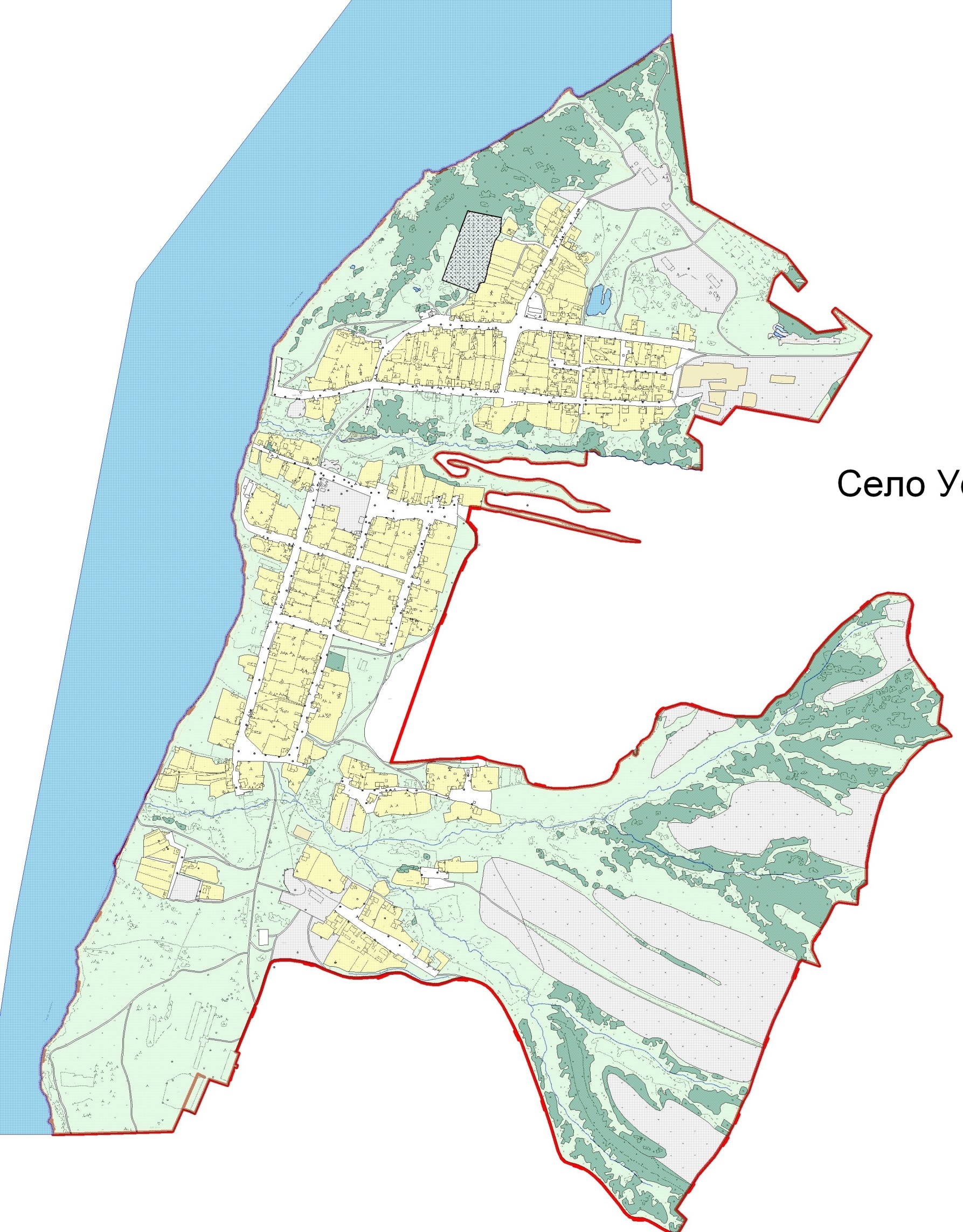 Администрация Сенькинского СП
Тел.:(834265)702 33
Глава Гарифуллина Елена Александровна
Специалист администрации с. Усть-Гаревая, Хохрякова Любовь Ивановна, 
тел. 8 951 932 04 412
МОУ «Усть-Гаревская ООШ»
Тел.: (34265)7-02 22,  
Директор: Безводинских Ирина Викторовна
Кол-во людей: 46
ФАП с. Усть-Гаревая
Тел.: 8-922-20-33-348
8-(34265) 7 02 23
Гурина Наталья Борисовна
Камское водохранилище
Риски возникновения аварий на железнодорожном транспорте отсутствуют ввиду отсутствия железных дорог.
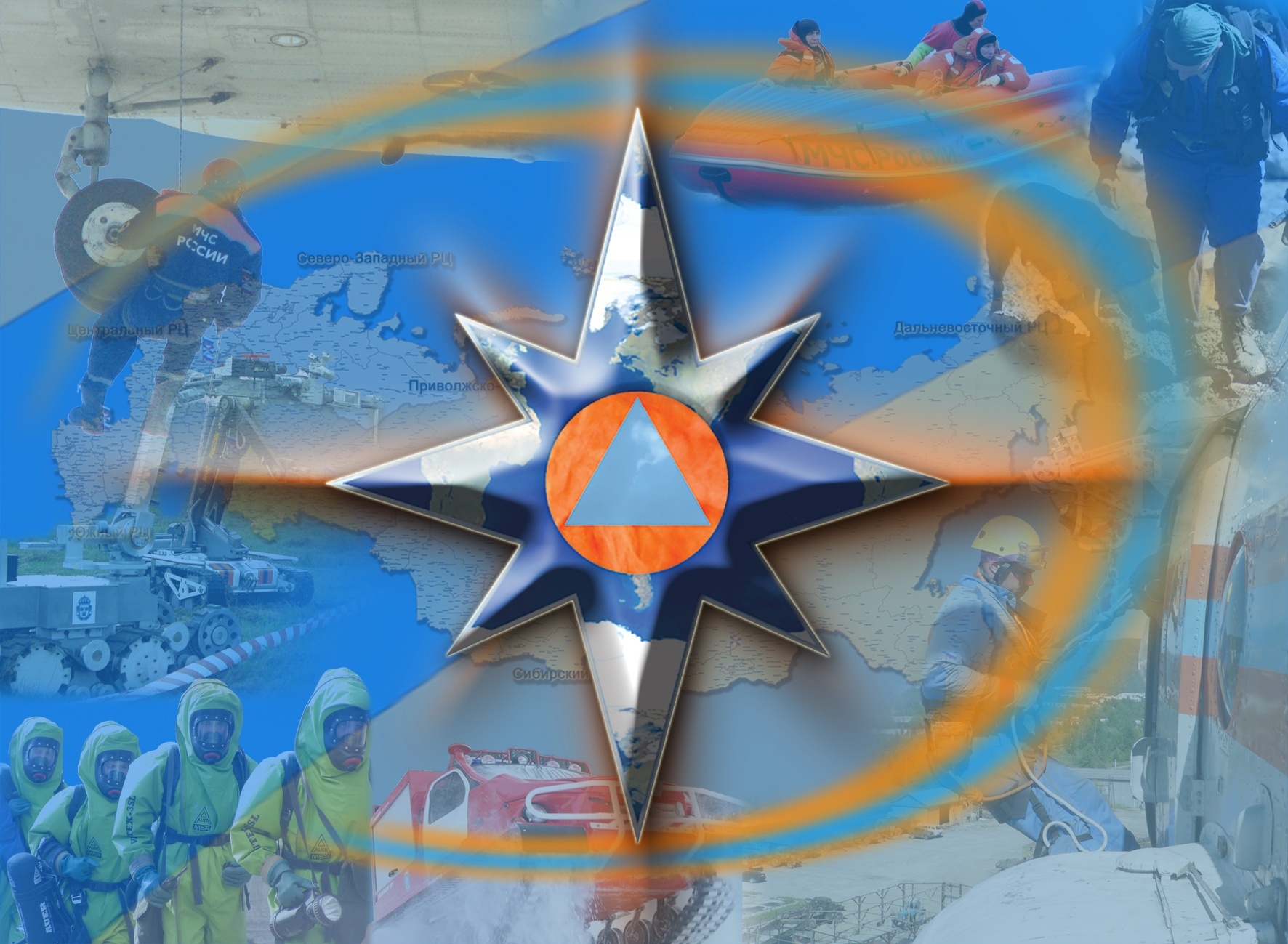 РИСКИ ВОЗНИКНОВЕНИЯ ЧС НА СИСТЕМАХ ЖКХ
ПАСПОРТ ТЕРРИТОРИИ с. УСТЬ-ГАРЕВАЯ
СЕНЬКИНСКОГО СЕЛЬСКОГО ПОСЕЛЕНИЯ ДОБРЯНСКОГО МУНИЦИПАЛЬНОГО РАЙОНА
(риски возникновения ЧС на электросетях)
п. 4.2.1.
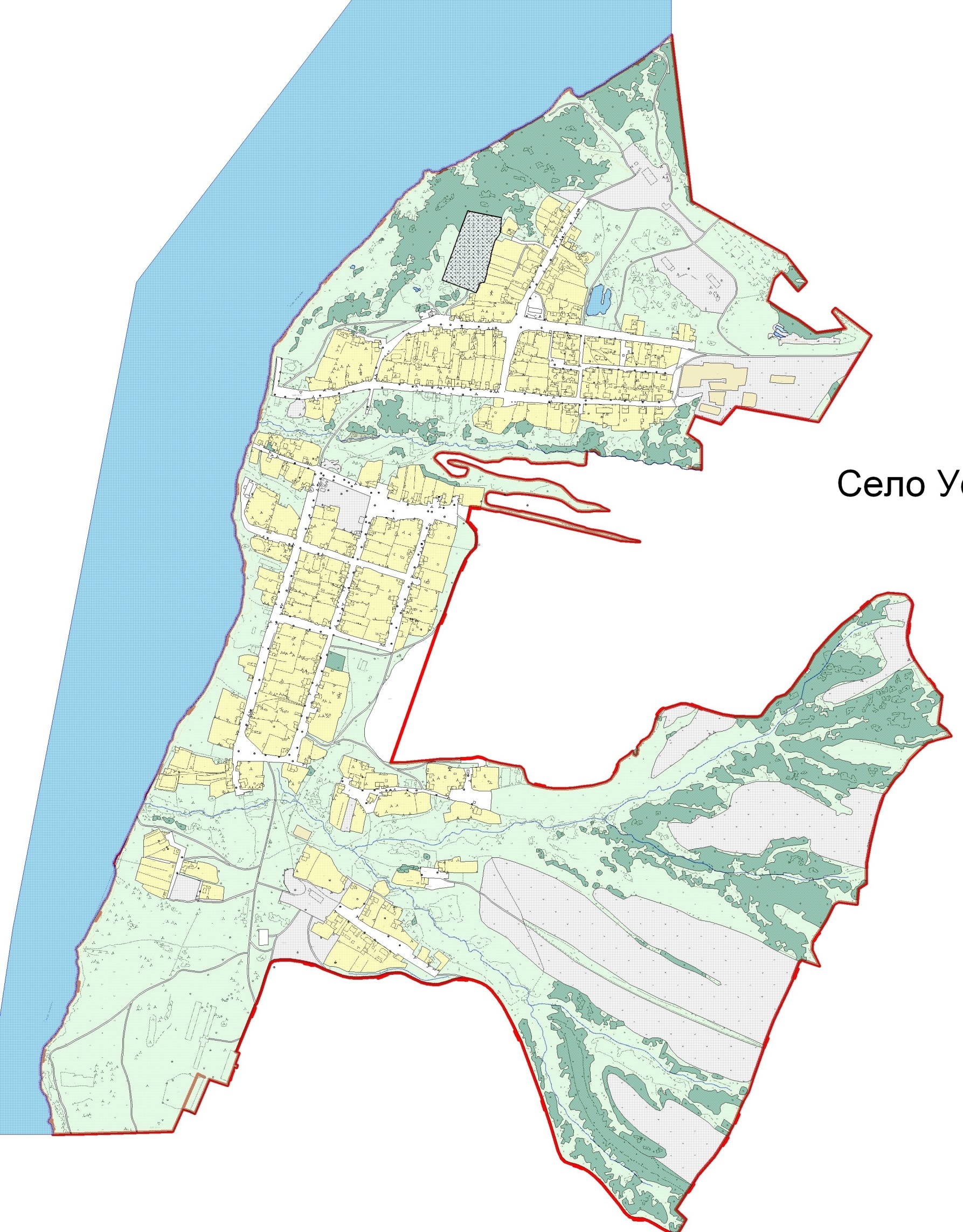 Превентивные мероприятия для предотвращения возникновения ЧС (происшествий) на электрических сетях:
1. Своевременное получение оперативного прогноза ФКУ «ЦУКС ГУМЧСРФ по Пермскому краю» о неблагоприятных погодных условиях.
2. Усиление дежурных аварийно-восстановительных бригад.
3. Контроль за функционированием объектов ЖКХ.
4. Подготовка резервных источников электропитания.
5. Своевременная  чистка охранной зоны ЛЭП от деревьев.
6. Своевременная замена опор.
7. Обследование аварийно-опасных участков электросетей.
ФАП с. Усть-Гаревая
Тел.: 8-922-20-33-348
8-(34265) 7 02 23
Гурина Наталья Борисовна
МОУ «Усть-Гаревская ООШ»
Тел.: (34265)7-02 22,  
Директор: Безводинских Ирина Викторовна
Кол-во людей: 46
Характеристика здания: 2 этажное., каменное
Клуб
Тел.: 8 908 255 84 97.
Директор: Вылегжанина Ирина Валерьевна
Кол-во людей: 30
Характеристика здания: 1 этажное, каменное
Камское водохранилище
Обслуживанием электросетей занимается  Орджоникидзевский район  производственного отделения «Ильинские районные
электрические сети»  ОАО «МРСК Урала» –  Филиал ОАО  Пермэнерго»,  Руководитель – Валов И.В. тел. 8(342)28 48 889
ПАСПОРТ ТЕРРИТОРИИ с. УСТЬ-ГАРЕВАЯ
СЕНЬКИНСКОГО СЕЛЬСКОГО ПОСЕЛЕНИЯ ДОБРЯНСКОГО МУНИЦИПАЛЬНОГО РАЙОНА
(таблица вызовов при возникновении ЧС на электросетях)
п. 4.2.1.
ПАСПОРТ ТЕРРИТОРИИ с. УСТЬ-ГАРЕВАЯ
СЕНЬКИНСКОГО СЕЛЬСКОГО ПОСЕЛЕНИЯ ДОБРЯНСКОГО МУНИЦИПАЛЬНОГО РАЙОНА
(ведомость привлечения сил и средств при возникновении ЧС на электросетях)
п. 4.2.1.
ПАСПОРТ ТЕРРИТОРИИ с. УСТЬ-ГАРЕВАЯ
СЕНЬКИНСКОГО СЕЛЬСКОГО ПОСЕЛЕНИЯ ДОБРЯНСКОГО МУНИЦИПАЛЬНОГО РАЙОНА
(ведомость привлечения сил и средств при возникновении ЧС на электросетях)
п. 4.2.1.
ПАСПОРТ ТЕРРИТОРИИ с. УСТЬ-ГАРЕВАЯ
СЕНЬКИНСКОГО СЕЛЬСКОГО ПОСЕЛЕНИЯ ДОБРЯНСКОГО МУНИЦИПАЛЬНОГО РАЙОНА
(риски возникновения ЧС на сетях газоснабжения)
п. 4.2.2.
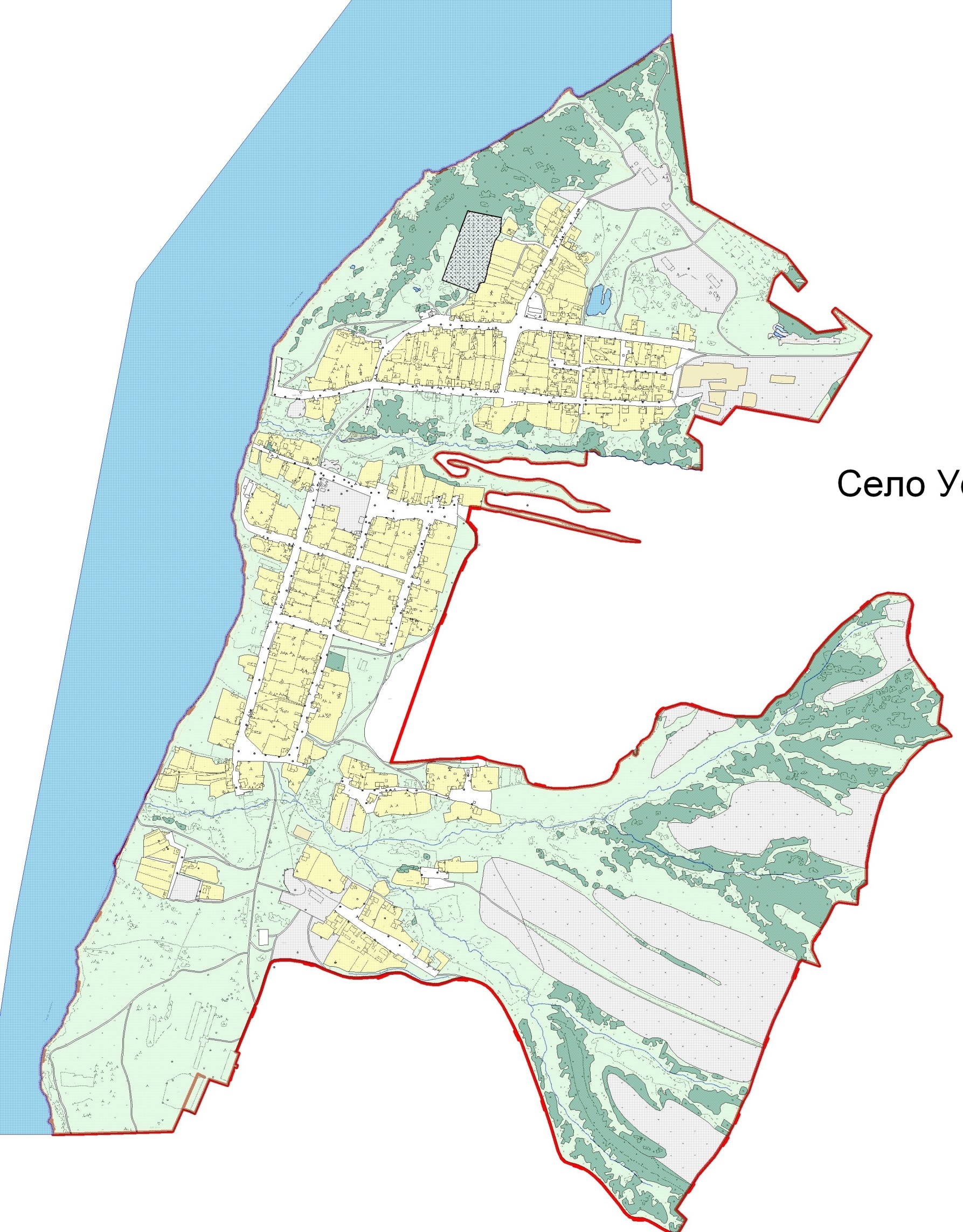 Администрация Сенькинского СП
Тел.:(834265)702 33
Глава Гарифуллина Елена Александровна
Специалист администрации с. Усть-Гаревая, Хохрякова Любовь Ивановна, 
тел. 8 951 932 04 412
Характеристика здания: 1 этажное, деревянное
Риски возникновения ЧС на сетях газоснабжения отсутствуют, в связи с отсутствием централизованного газоснабжения в населенном пункте.
Магазины: 1 шт.
Режим работы:
с 8.00 до 21.00
Характеристика зданий:
1-о этажные, деревянные
ФАП с. Усть-Гаревая
Тел.: 8-922-20-33-348
8-(34265) 7 02 23
Гурина Наталья Борисовна
Характеристика здания:  этажное., деревянное
Камское водохранилище
Подлежит эвакуации
Население – 332 чел.
В том числе детей – 46 чел.
Голов скота – 0
МОУ «Усть-Гаревская ООШ»
Тел.: (34265)7-02 22,  
Директор: Безводинских Ирина Викторовна
Кол-во людей: 46
Характеристика здания: 2 этажное., каменное
Клуб
Тел.: 8 908 255 84 97.
Директор: Вылегжанина Ирина Валерьевна
Кол-во людей: 30
Характеристика здания: 1 этажное, каменное
ПАСПОРТ ТЕРРИТОРИИ с. УСТЬ-ГАРЕВАЯ
СЕНЬКИНСКОГО СЕЛЬСКОГО ПОСЕЛЕНИЯ ДОБРЯНСКОГО МУНИЦИПАЛЬНОГО РАЙОНА
(риски возникновения ЧС на системах теплоснабжения)
п. 4.2.3.
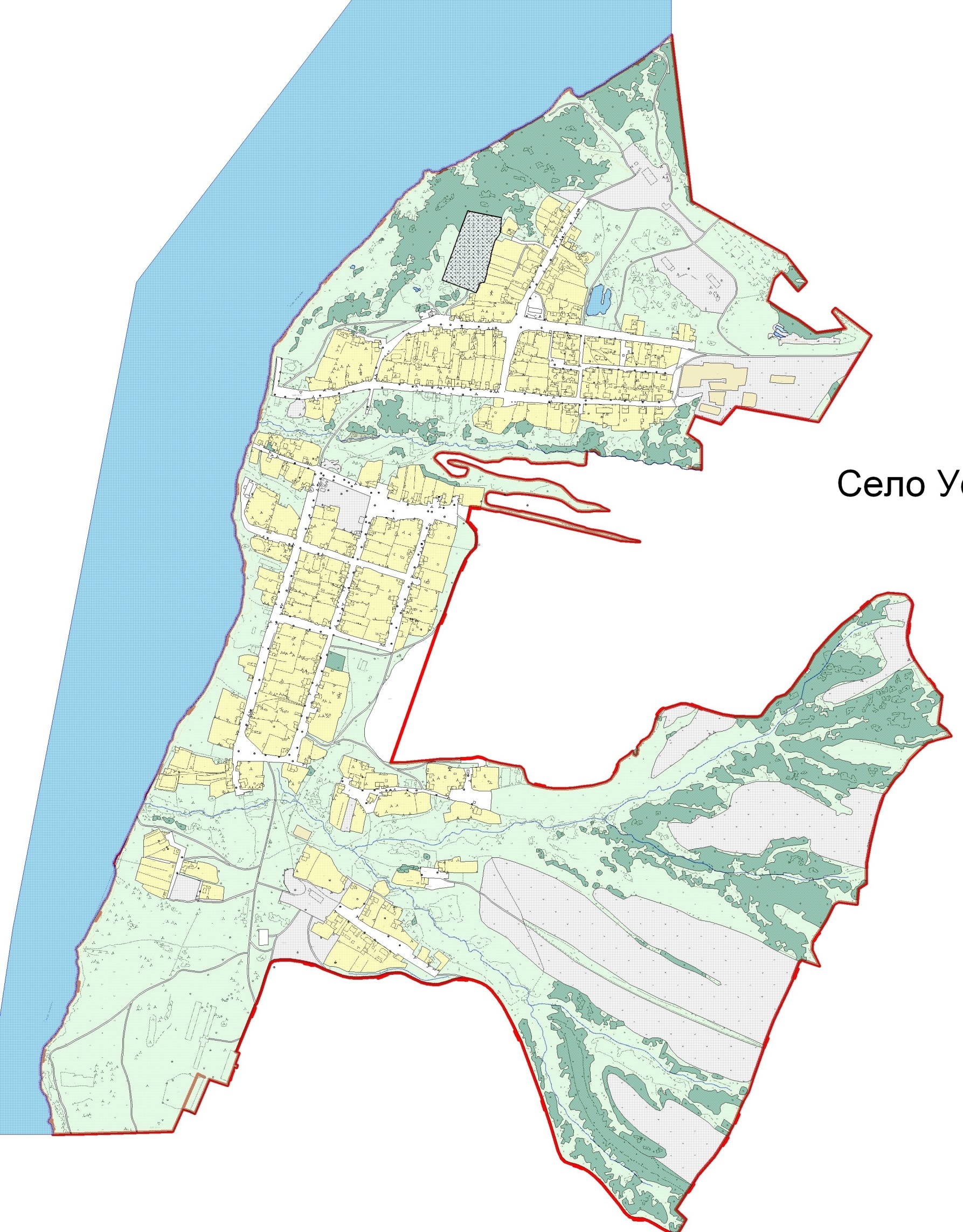 Риски возникновения ЧС на системах теплоснабжения  отсутствуют, в связи с отсутствием централизованного теплоснабжения в населенном пункте.
ФАП с. Усть-Гаревая
Тел.: 8-922-20-33-348
8-(34265) 7 02 23
Гурина Наталья Борисовна
МОУ «Усть-Гаревская ООШ»
Тел.: (34265)7-02 22,  
Директор: Безводинских Ирина Викторовна
Кол-во людей: 46
Характеристика здания: 2 этажное., каменное
Клуб
Тел.: 8 908 255 84 97.
Директор: Вылегжанина Ирина Валерьевна
Кол-во людей: 30
Характеристика здания: 1 этажное, каменное
Камское водохранилище
ПАСПОРТ ТЕРРИТОРИИ с. УСТЬ-ГАРЕВАЯ
СЕНЬКИНСКОГО СЕЛЬСКОГО ПОСЕЛЕНИЯ ДОБРЯНСКОГО МУНИЦИПАЛЬНОГО РАЙОНА
(риски возникновения ЧС на системах водоснабжения)
п. 4.2.4.
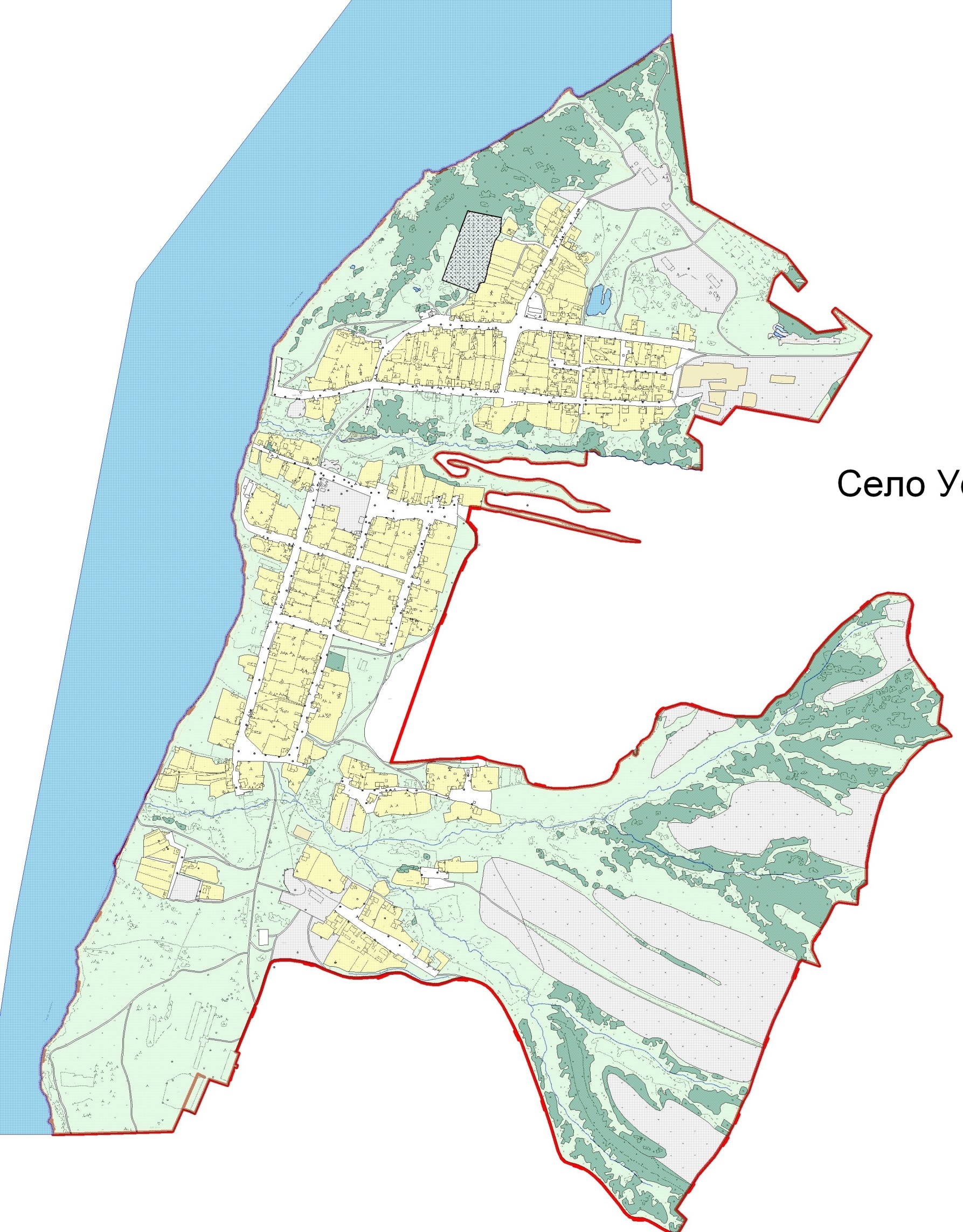 Риски возникновения ЧС на системах водоснабжения  отсутствуют, в связи с отсутствием централизованного водоснабжения в населенном пункте.
Камское водохранилище
Превентивные мероприятия для предотвращения возникновения ЧС (происшествий) на системах водоснабжения:
1. Своевременное получение оперативного прогноза ФКУ «ЦУКС ГУМЧСРФ по Пермскому краю» о неблагоприятных погодных условиях.
Оповещение населения.
3. Усиление дежурных аварийно-восстановительных бригад.
4. Контроль за функционированием объектов ЖКХ.
5. Подготовка резервных источников водоснабжения (скважины).
6. Обследование и своевременный ремонт водоводов.
7.  Контроль за работой системы водоснабжения.
ФАП с. Усть-Гаревая
Тел.: 8-922-20-33-348
8-(34265) 7 02 23
Гурина Наталья Борисовна
МОУ «Усть-Гаревская ООШ»
Тел.: (34265)7-02 22,  
Директор: Безводинских Ирина Викторовна
Кол-во людей: 46
Характеристика здания: 2 этажное., каменное
Клуб
Тел.: 8 908 255 84 97.
Директор: Вылегжанина Ирина Валерьевна
Кол-во людей: 30
Характеристика здания: 1 этажное, каменное
ПАСПОРТ ТЕРРИТОРИИ с. УСТЬ-ГАРЕВАЯ
СЕНЬКИНСКОГО СЕЛЬСКОГО ПОСЕЛЕНИЯ ДОБРЯНСКОГО МУНИЦИПАЛЬНОГО РАЙОНА
(риски возникновения ЧС на газопроводах)
п. 4.3.
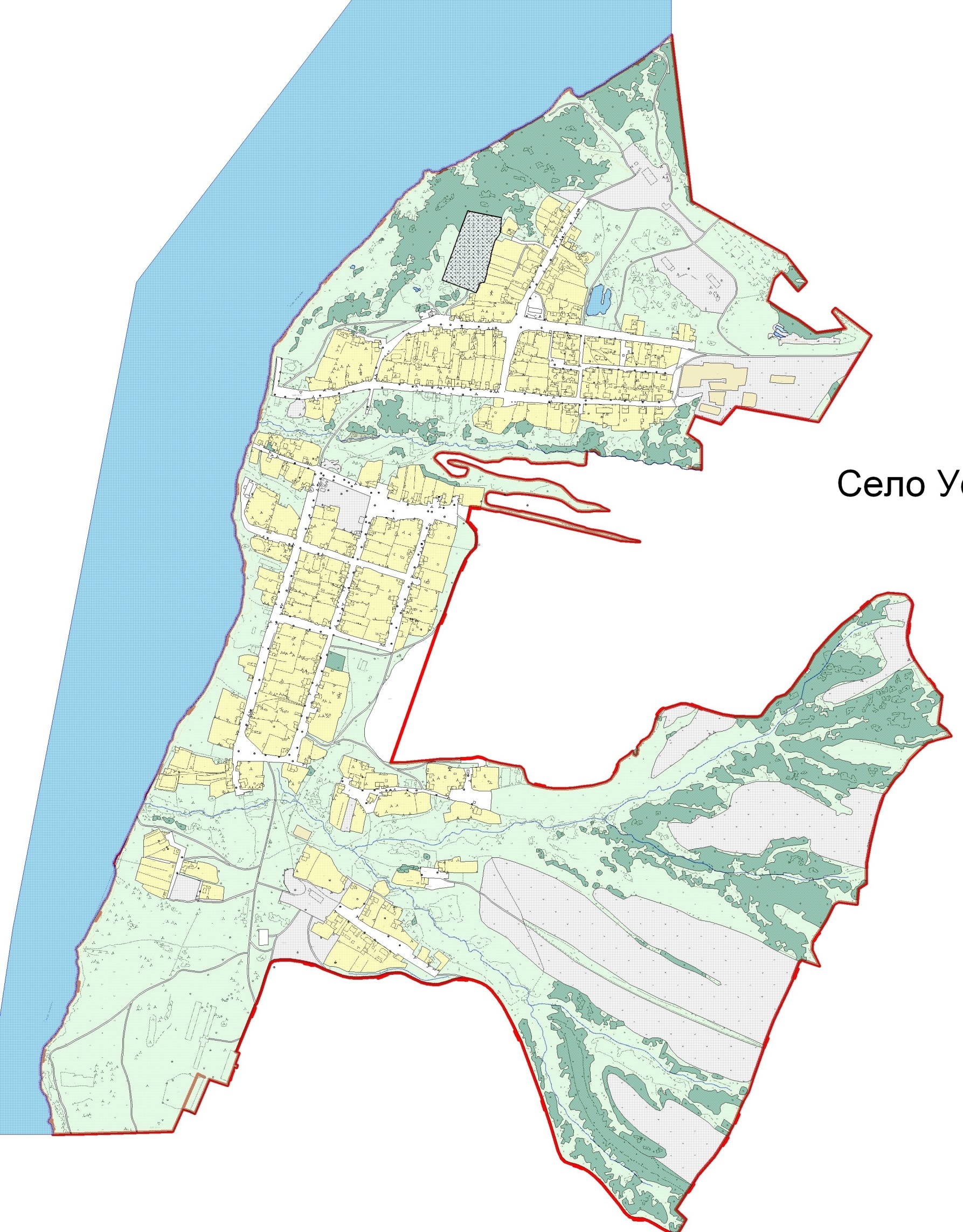 Риски возникновения ЧС на газопроводах отсутствуют в связи с их отсутствием.
ФАП с. Усть-Гаревая
Тел.: 8-922-20-33-348
8-(34265) 7 02 23
Гурина Наталья Борисовна
МОУ «Усть-Гаревская ООШ»
Тел.: (34265)7-02 22,  
Директор: Безводинских Ирина Викторовна
Кол-во людей: 46
Характеристика здания: 2 этажное., каменное
Клуб
Тел.: 8 908 255 84 97.
Директор: Вылегжанина Ирина Валерьевна
Кол-во людей: 30
Характеристика здания: 1 этажное, каменное
Камское водохранилище
ПАСПОРТ ТЕРРИТОРИИ с. УСТЬ-ГАРЕВАЯ
СЕНЬКИНСКОГО СЕЛЬСКОГО ПОСЕЛЕНИЯ ДОБРЯНСКОГО МУНИЦИПАЛЬНОГО РАЙОНА
(риски возникновения ЧС на нефтепроводах)
п. 4.4.
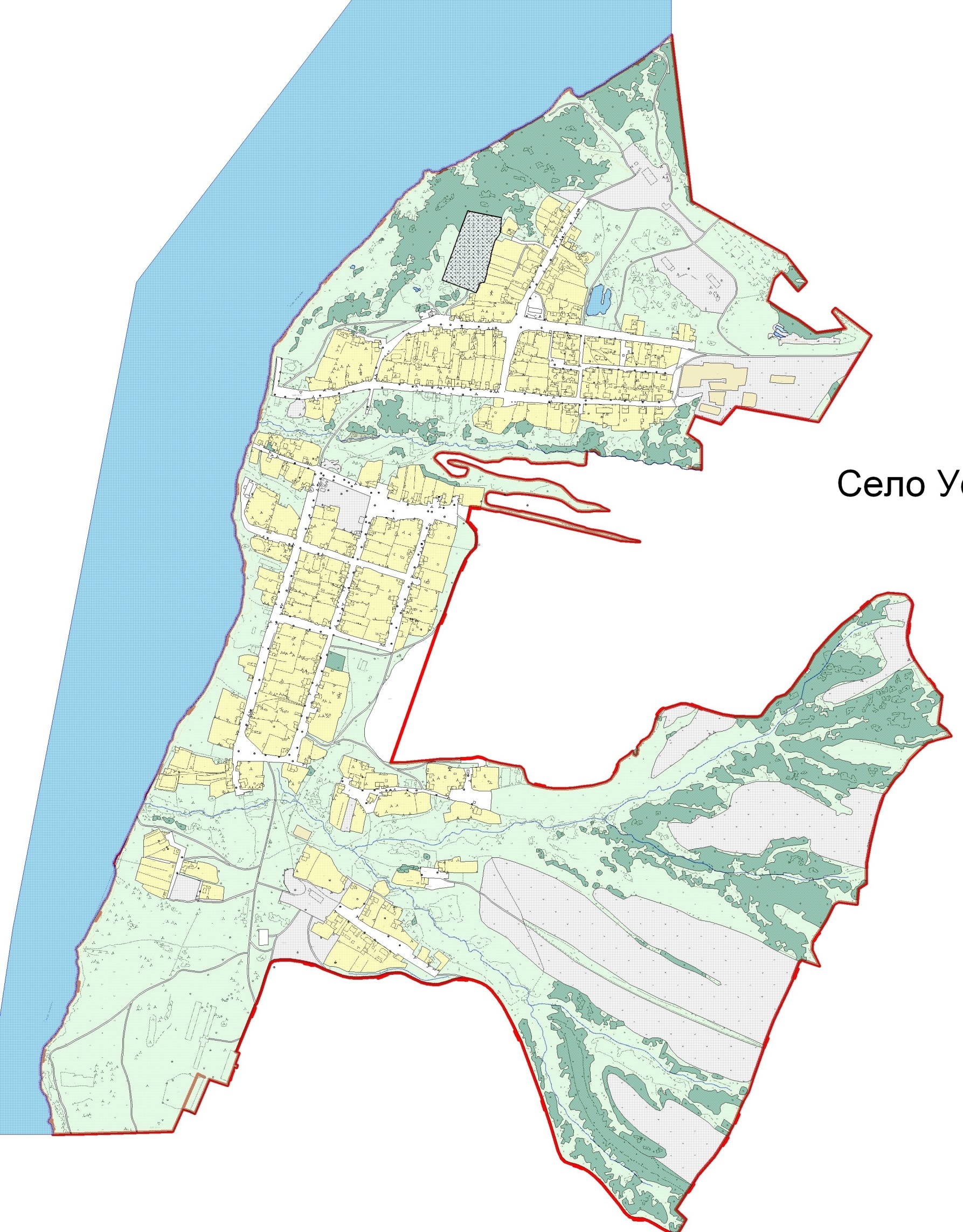 Риски возникновения ЧС на нефтепроводах отсутствуют в связи с их отсутствием.
ФАП с. Усть-Гаревая
Тел.: 8-922-20-33-348
8-(34265) 7 02 23
Гурина Наталья Борисовна
МОУ «Усть-Гаревская ООШ»
Тел.: (34265)7-02 22,  
Директор: Безводинских Ирина Викторовна
Кол-во людей: 46
Характеристика здания: 2 этажное., каменное
Клуб
Тел.: 8 908 255 84 97.
Директор: Вылегжанина Ирина Валерьевна
Кол-во людей: 30
Характеристика здания: 1 этажное, каменное
Камское водохранилище
ПАСПОРТ ТЕРРИТОРИИ с. УСТЬ-ГАРЕВАЯ
СЕНЬКИНСКОГО СЕЛЬСКОГО ПОСЕЛЕНИЯ ДОБРЯНСКОГО МУНИЦИПАЛЬНОГО РАЙОНА
(риски обрушения зданий, сооружений, пород)
п. 4.5.
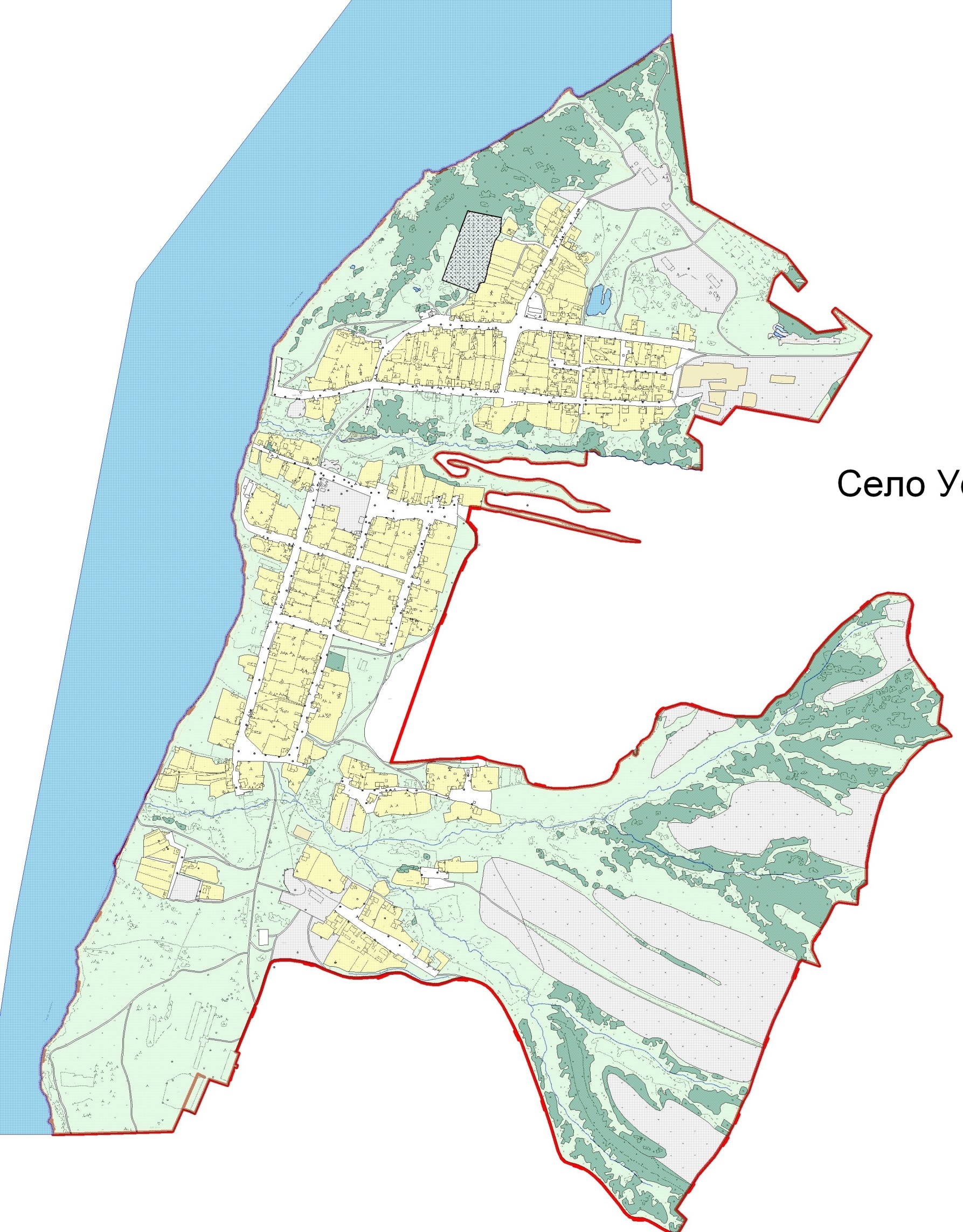 Администрация Сенькинского СП
Тел.:(834265)702 33
Глава Гарифуллина Елена Александровна
Специалист администрации с. Усть-Гаревая, Хохрякова Любовь Ивановна, 
тел. 8 951 932 04 412
Характеристика здания: 1 этажное, деревянное
Камское водохранилище
ФАП с. Усть-Гаревая
Тел.: 8-922-20-33-348
8-(34265) 7 02 23
Гурина Наталья Борисовна
Характеристика здания:  этажное., деревянное
МОУ «Усть-Гаревская ООШ»
Тел.: (34265)7-02 22,  
Директор: Безводинских Ирина Викторовна
Кол-во людей: 46
Характеристика здания: 2 этажное., каменное
Клуб
Тел.: 8 908 255 84 97.
Директор: Вылегжанина Ирина Валерьевна
Кол-во людей: 30
Характеристика здания: 1 этажное, каменное
ПАСПОРТ ТЕРРИТОРИИ с. УСТЬ-ГАРЕВАЯ
СЕНЬКИНСКОГО СЕЛЬСКОГО ПОСЕЛЕНИЯ ДОБРЯНСКОГО МУНИЦИПАЛЬНОГО РАЙОНА
(Таблица вызовов при обрушениях зданий, сооружений, пород)
п. 4.5.
ПАСПОРТ ТЕРРИТОРИИ с. УСТЬ-ГАРЕВАЯ
СЕНЬКИНСКОГО СЕЛЬСКОГО ПОСЕЛЕНИЯ ДОБРЯНСКОГО МУНИЦИПАЛЬНОГО РАЙОНА
(ведомость привлечения сил и средств при обрушениях зданий, сооружений, пород)
п. 4.5.
ПАСПОРТ ТЕРРИТОРИИ с. УСТЬ-ГАРЕВАЯ
СЕНЬКИНСКОГО СЕЛЬСКОГО ПОСЕЛЕНИЯ ДОБРЯНСКОГО МУНИЦИПАЛЬНОГО РАЙОНА
(ведомость привлечения сил и средств при обрушениях зданий, сооружений, пород)
п. 4.5.
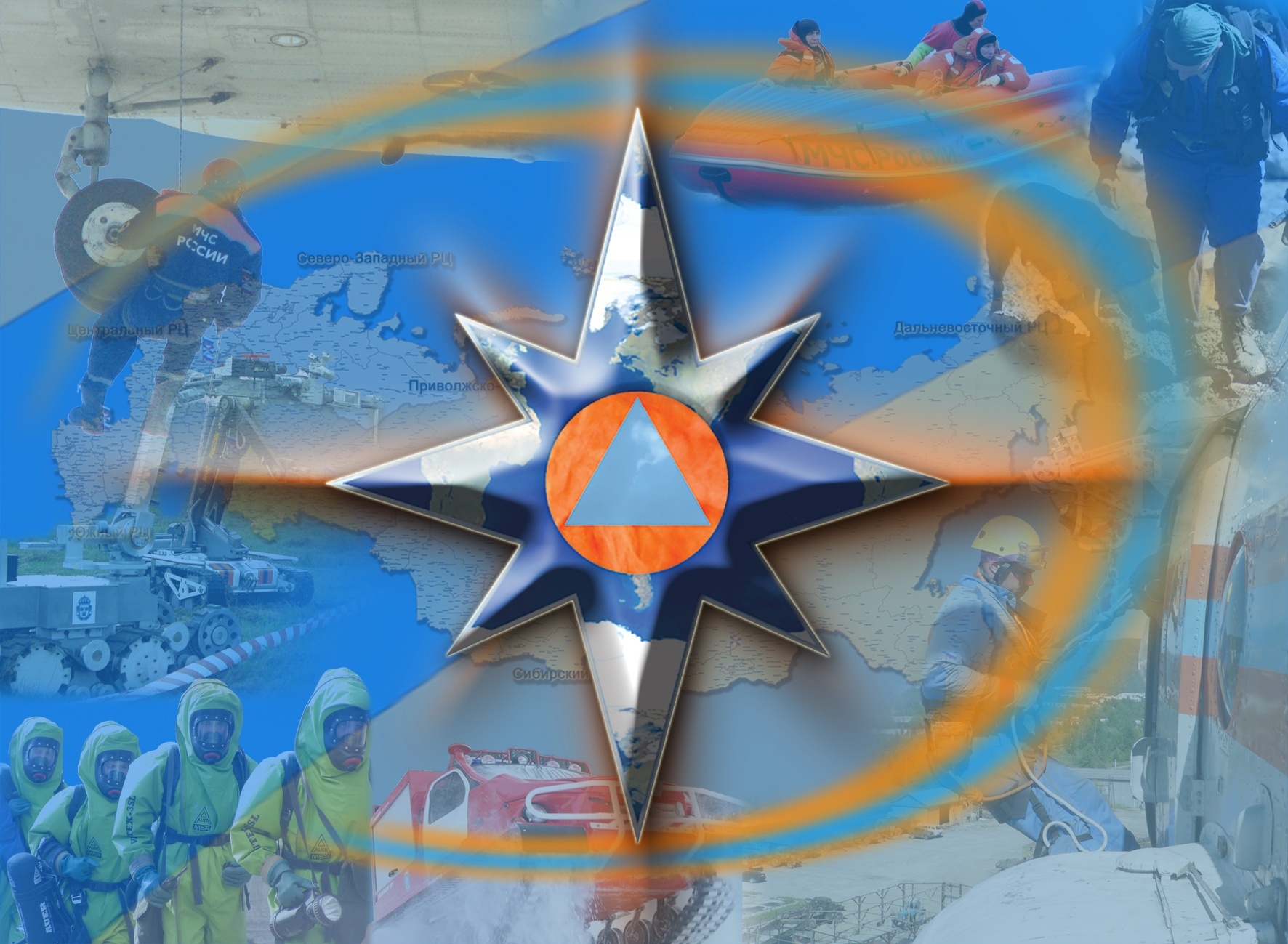 РИСКИ ВОЗНИКНОВЕНИЯ ТЕХНОГЕННЫХ ПОЖАРОВ
ПАСПОРТ ТЕРРИТОРИИ с. УСТЬ-ГАРЕВАЯ
СЕНЬКИНСКОГО СЕЛЬСКОГО ПОСЕЛЕНИЯ ДОБРЯНСКОГО МУНИЦИПАЛЬНОГО РАЙОНА
(риски возникновения техногенных пожаров (не бытовые пожары))
п. 4.6.
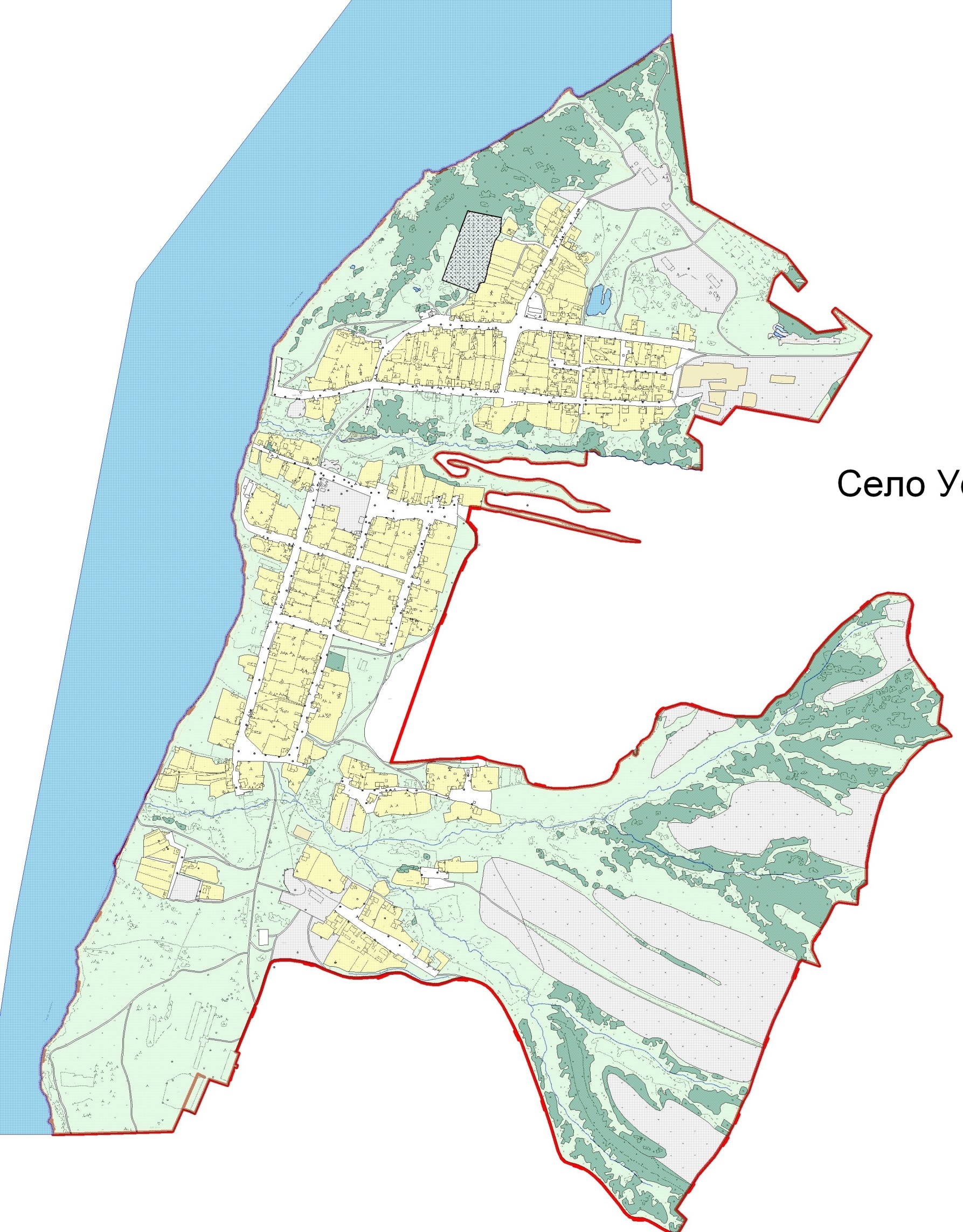 ПЧ-7
 Расстояние –63 км, г.Пермь
Начальник ПЧ-7 Смольников Д.В.
8-342-285-37-36
ПЧ-115
 Расстояние –158 км
г. Добрянка
Администрация Сенькинского СП
Тел.:(834265)702 33
Глава Гарифуллина Елена Александровна
Специалист администрации с. Усть-Гаревая, Хохрякова Любовь Ивановна, 
тел. 8 951 932 04 412
Характеристика здания: 1 этажное, деревянное
ДПД с. Сенькино
Руководитель – Плеснявцев А.Л.
Тел. 89194823521
ФАП с. Усть-Гаревая
Тел.: 8-922-20-33-348
8-(34265) 7 02 23
Гурина Наталья Борисовна
Характеристика здания:  этажное., деревянное
ПЧ-117
 Расстояние –  138 км
п. Полазна
Зона возможного риска  воздействия техногенного пожара (в жилой зоне)
Камское водохранилище
МОУ «Усть-Гаревская ООШ»
Тел.: (34265)7-02 22,  
Директор: Безводинских Ирина Викторовна
Кол-во людей: 46
Характеристика здания: 2 этажное., каменное
Превентивные мероприятия проводимые ОМСУ
Восстанавливаются и содержатся в исправном состоянии источники противопожарного водоснабжения, в зимнее время расчищаются дороги, подъезды к источникам водоснабжения, создаются не замерзающие проруби.
В летний период производится выкос травы перед домами, производится разборка ветхих и заброшенных строений
Клуб
Тел.: 8 908 255 84 97.
Директор: Вылегжанина Ирина Валерьевна
Кол-во людей: 30
Характеристика здания: 1 этажное, каменное
Ближайший пункт временного размещения граждан находится в с. Сенькино - МБОУ «Усть-Гаревская основная общеобразовательная школа» (вместимость 230 чел.) Для перевозки населения будет использоваться школьный автобус.
ПАСПОРТ ТЕРРИТОРИИ с. УСТЬ-ГАРЕВАЯ
СЕНЬКИНСКОГО СЕЛЬСКОГО ПОСЕЛЕНИЯ ДОБРЯНСКОГО МУНИЦИПАЛЬНОГО РАЙОНА
(таблица вызовов при возникновении техногенных пожаров)
п. 4.5.
ПАСПОРТ ТЕРРИТОРИИ с. УСТЬ-ГАРЕВАЯ
СЕНЬКИНСКОГО СЕЛЬСКОГО ПОСЕЛЕНИЯ ДОБРЯНСКОГО МУНИЦИПАЛЬНОГО РАЙОНА
(ведомость привлечения сил и средств)
п. 4.6.
ПАСПОРТ ТЕРРИТОРИИ с. УСТЬ-ГАРЕВАЯ
СЕНЬКИНСКОГО СЕЛЬСКОГО ПОСЕЛЕНИЯ ДОБРЯНСКОГО МУНИЦИПАЛЬНОГО РАЙОНА
(ведомость привлечения сил и средств)
п. 4.6.
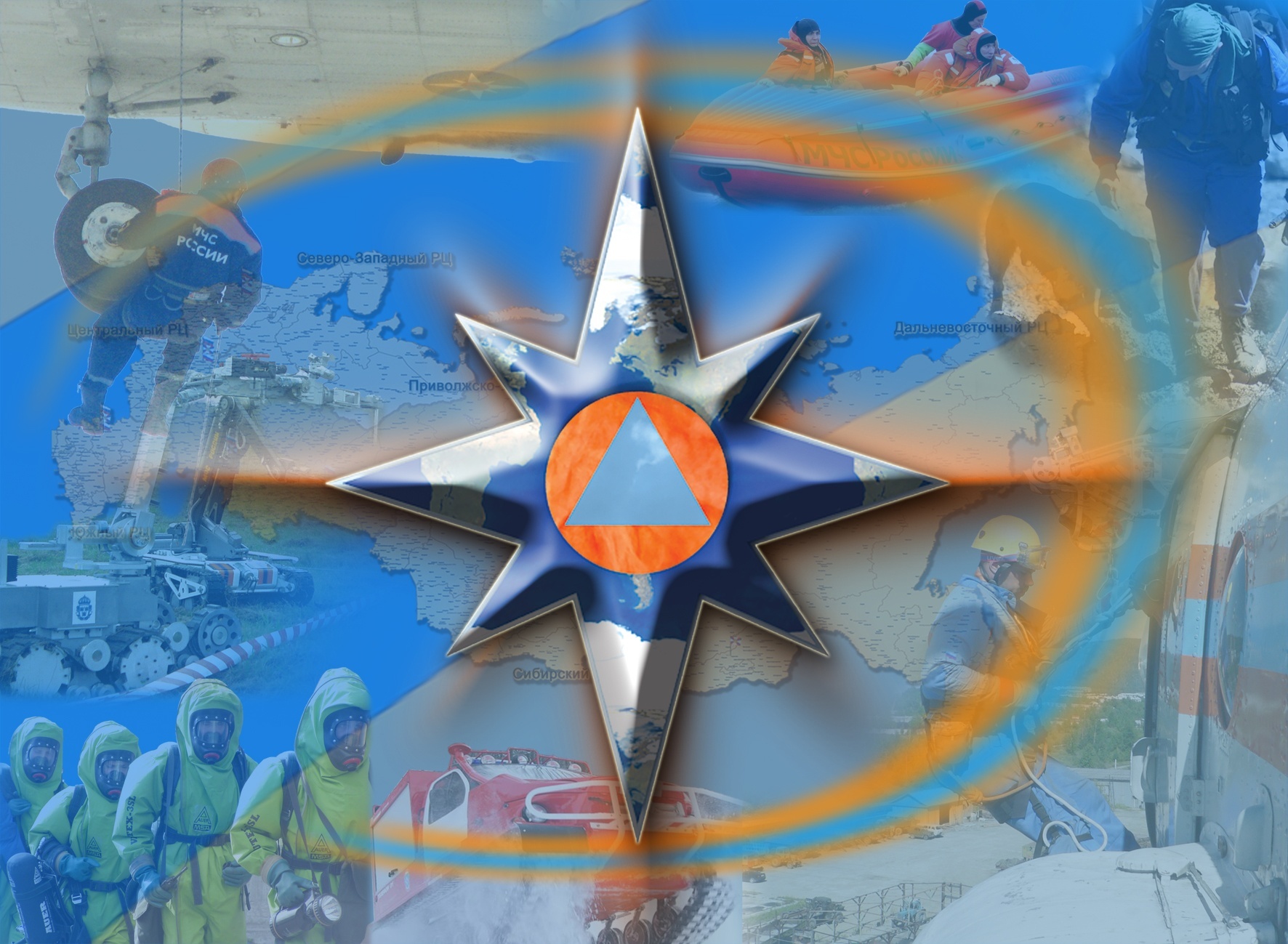 Раздел №5
РИСКИ ВОЗНИКНОВЕНИЯ ЧС ПРИРОДНОГО ХАРАКТЕРА
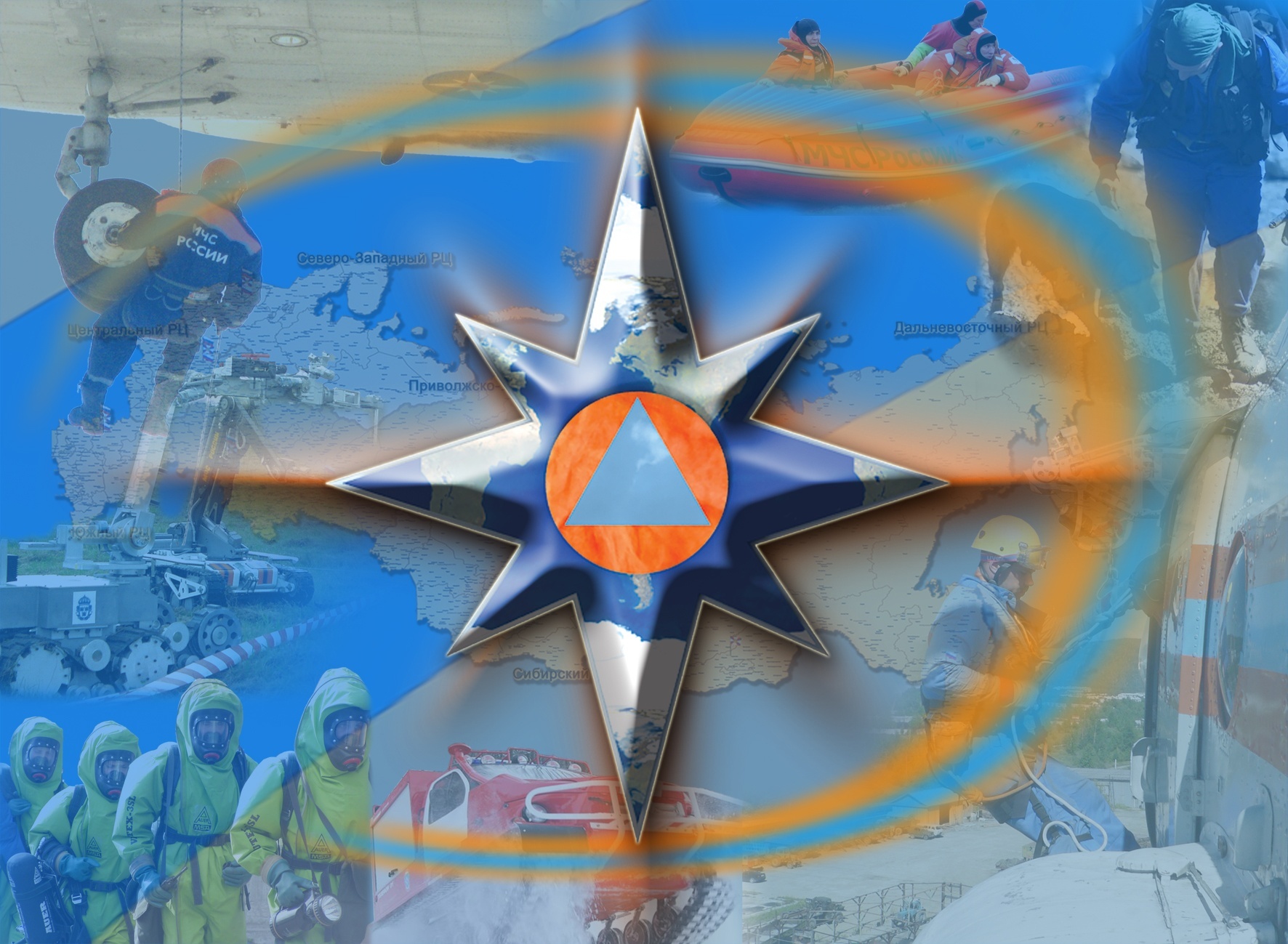 РИСКИ ВОЗНИКНОВЕНИЯ ПРИРОДНЫХ ПОЖАРОВ
п. 5.1.
ПАСПОРТ ТЕРРИТОРИИ с. УСТЬ-ГАРЕВАЯ
СЕНЬКИНСКОГО СЕЛЬСКОГО ПОСЕЛЕНИЯ ДОБРЯНСКОГО МУНИЦИПАЛЬНОГО РАЙОНА
(риски возникновения природных пожаров)
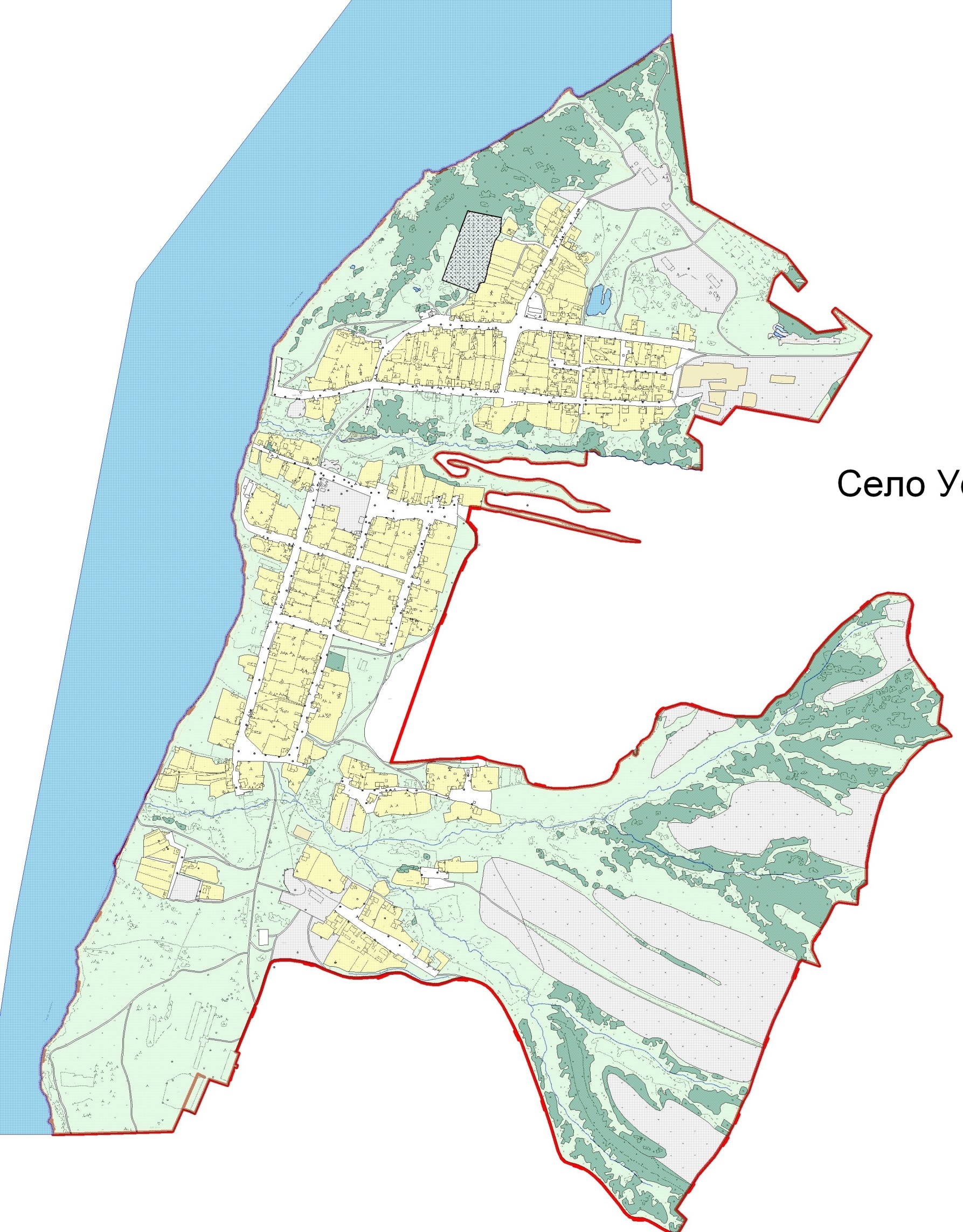 ПЧ-115
 Расстояние –158 км
г. Добрянка
Мест забора воды БЕ-200ЧС нет
Администрация Сенькинского СП
Тел.:(834265)702 33
Глава Гарифуллина Елена Александровна
Специалист администрации с. Усть-Гаревая, Хохрякова Любовь Ивановна, 
тел. 8 951 932 04 412
Характеристика здания: 1 этажное, деревянное
ФАП с. Усть-Гаревая
Тел.: 8-922-20-33-348
8-(34265) 7 02 23
Гурина Наталья Борисовна
Характеристика здания:  этажное., деревянное
ПЧ-7
 Расстояние –63 км,
 г.Пермь
ДПД с. Сенькино
Руководитель – Плеснявцев А.Л.
Тел. 89194823521
Камское водохранилище
МОУ «Усть-Гаревская ООШ»
Тел.: (34265)7-02 22,  
Директор: Безводинских Ирина Викторовна
Кол-во людей: 46
Характеристика здания: 2 этажное., каменное
Клуб
Тел.: 8 908 255 84 97.
Директор: Вылегжанина Ирина Валерьевна
Кол-во людей: 30
Характеристика здания: 1 этажное, каменное
ГКУ «Добрянское лесничество» г. Добрянка ул. Победы 103 и.о.директора Соловьев Николай Александрович, тел. 8-902-80-73-859
Шеметевский участок  лесничий Крупин Николай Васильевич тел. 89124906911
Ближайший пункт временного размещения граждан находится в с. Сенькино - МБОУ «Усть-Гаревская основная общеобразовательная школа» (вместимость 230 чел.) Для перевозки населения будет использоваться школьный автобус.
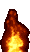 Превентивные мероприятия проводимые ОМСУ
Восстанавливаются и содержатся в исправном состоянии источники противопожарного водоснабжения, в зимнее время расчищаются дороги, подъезды к источникам водоснабжения, создаются не замерзающие проруби.
В летний период производится выкос травы перед домами, производится разборка ветхих и заброшенных строений
Зона возможного риска  воздействия природного пожара
ПАСПОРТ ТЕРРИТОРИИ с. УСТЬ-ГАРЕВАЯ
СЕНЬКИНСКОГО СЕЛЬСКОГО ПОСЕЛЕНИЯ ДОБРЯНСКОГО МУНИЦИПАЛЬНОГО РАЙОНА
(Таблица вызовов при природных пожарах)
п. 5.1.
ПАСПОРТ ТЕРРИТОРИИ с. УСТЬ-ГАРЕВАЯ
СЕНЬКИНСКОГО СЕЛЬСКОГО ПОСЕЛЕНИЯ ДОБРЯНСКОГО МУНИЦИПАЛЬНОГО РАЙОНА
(ведомость привлечения сил и средств при природных пожарах)
п. 5.1.
ПАСПОРТ ТЕРРИТОРИИ с. УСТЬ-ГАРЕВАЯ
СЕНЬКИНСКОГО СЕЛЬСКОГО ПОСЕЛЕНИЯ ДОБРЯНСКОГО МУНИЦИПАЛЬНОГО РАЙОНА
(ведомость привлечения сил и средств при природных пожарах)
п. 5.1.
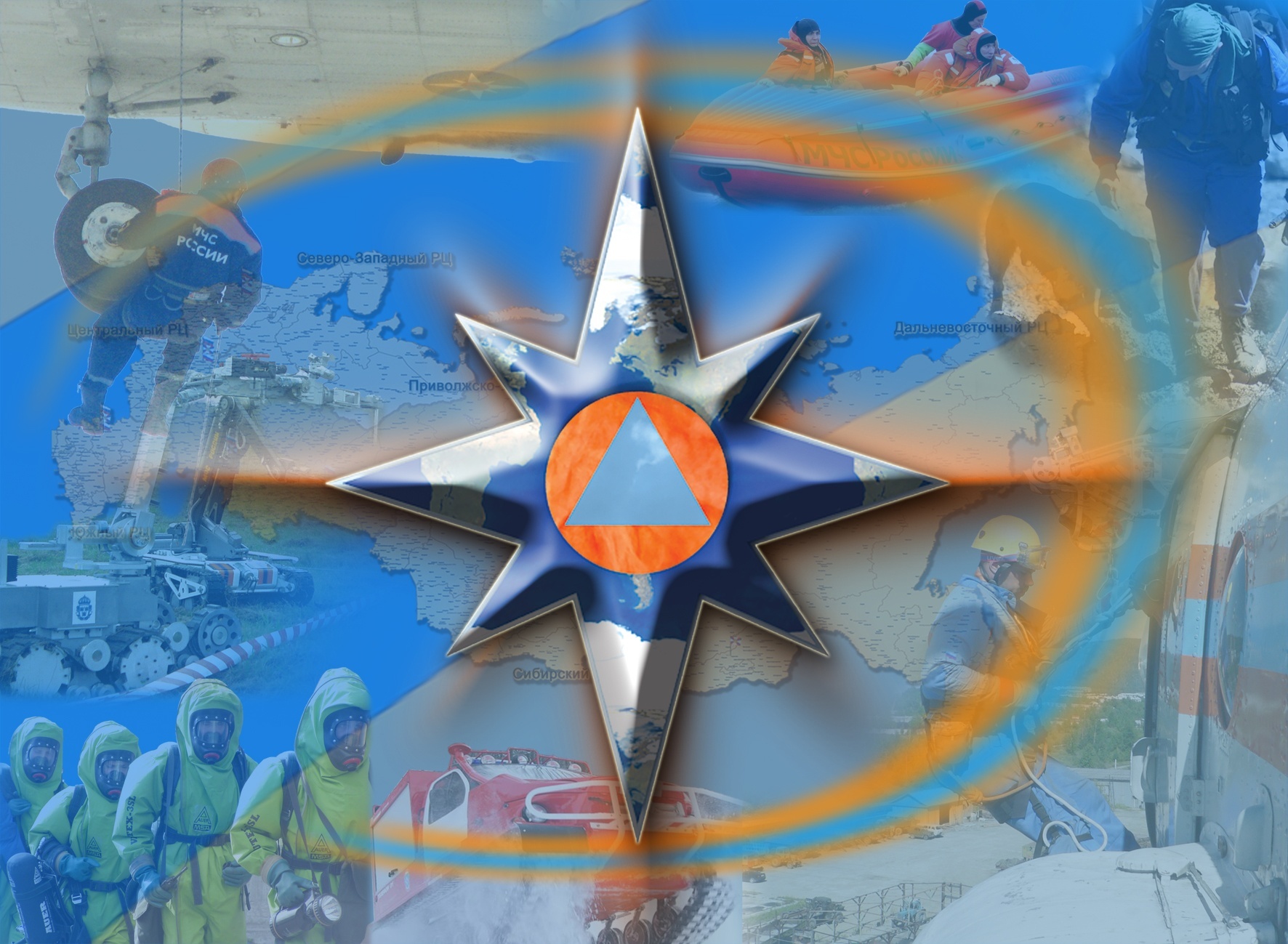 РИСКИ ПОДТОПЛЕНИЙ (ЗАТОПЛЕНИЙ)
ПАСПОРТ ТЕРРИТОРИИ с. УСТЬ-ГАРЕВАЯ
СЕНЬКИНСКОГО СЕЛЬСКОГО ПОСЕЛЕНИЯ ДОБРЯНСКОГО МУНИЦИПАЛЬНОГО РАЙОНА
(риски подтоплений (затоплений))
п. 5.2.
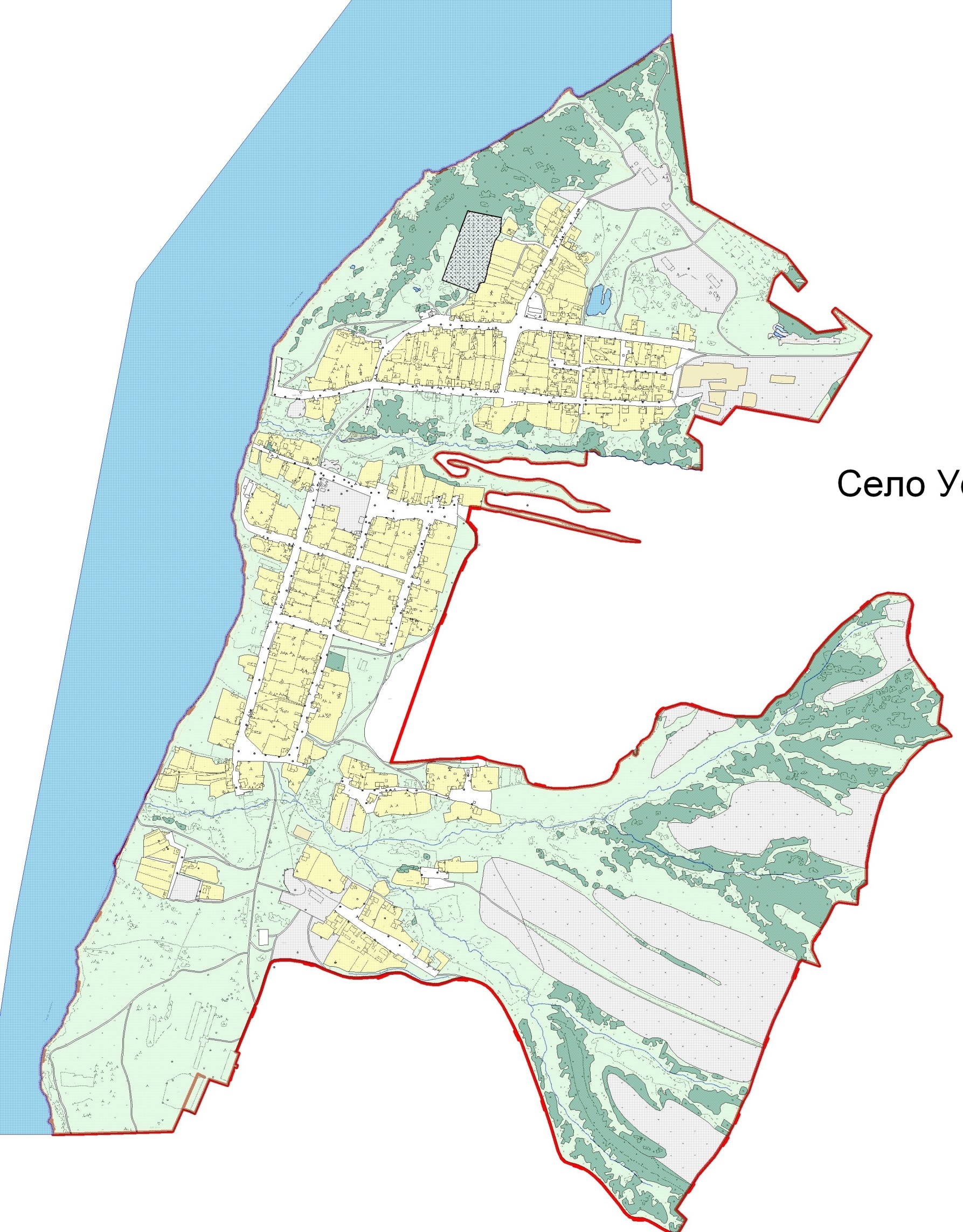 Рисков подтоплений/затоплений нет.
Село находится на берегу  Камского водохранилища, уровень которого регулируется плотиной Камской ГЭС (находится ниже по течению)
Общая характеристика населенного пункта:
- количество проживающего населения – 332 чел.
количество домов – 108;
- котельных – 0;
ФАП с. Усть-Гаревая
Тел.: 8-922-20-33-348
8-(34265) 7 02 23
Гурина Наталья Борисовна
Характеристика здания:  этажное., деревянное
МОУ «Усть-Гаревская ООШ»
Тел.: (34265)7-02 22,  
Директор: Безводинских Ирина Викторовна
Кол-во людей: 46
Характеристика здания: 2 этажное., каменное
Клуб
Тел.: 8 908 255 84 97.
Директор: Вылегжанина Ирина Валерьевна
Кол-во людей: 30
Характеристика здания: 1 этажное, каменное
Камское водохранилище
ПАСПОРТ ТЕРРИТОРИИ с. УСТЬ-ГАРЕВАЯ
СЕНЬКИНСКОГО СЕЛЬСКОГО ПОСЕЛЕНИЯ ДОБРЯНСКОГО МУНИЦИПАЛЬНОГО РАЙОНА
(организация экологического мониторинга на территории)
п. 5.2.
ПАСПОРТ ТЕРРИТОРИИ с. УСТЬ-ГАРЕВАЯ
СЕНЬКИНСКОГО СЕЛЬСКОГО ПОСЕЛЕНИЯ ДОБРЯНСКОГО МУНИЦИПАЛЬНОГО РАЙОНА
(ведомость привлечения сил и средств)
п. 5.2.
ПАСПОРТ ТЕРРИТОРИИ с. УСТЬ-ГАРЕВАЯ
СЕНЬКИНСКОГО СЕЛЬСКОГО ПОСЕЛЕНИЯ ДОБРЯНСКОГО МУНИЦИПАЛЬНОГО РАЙОНА
(ведомость привлечения сил и средств)
п. 5.2.
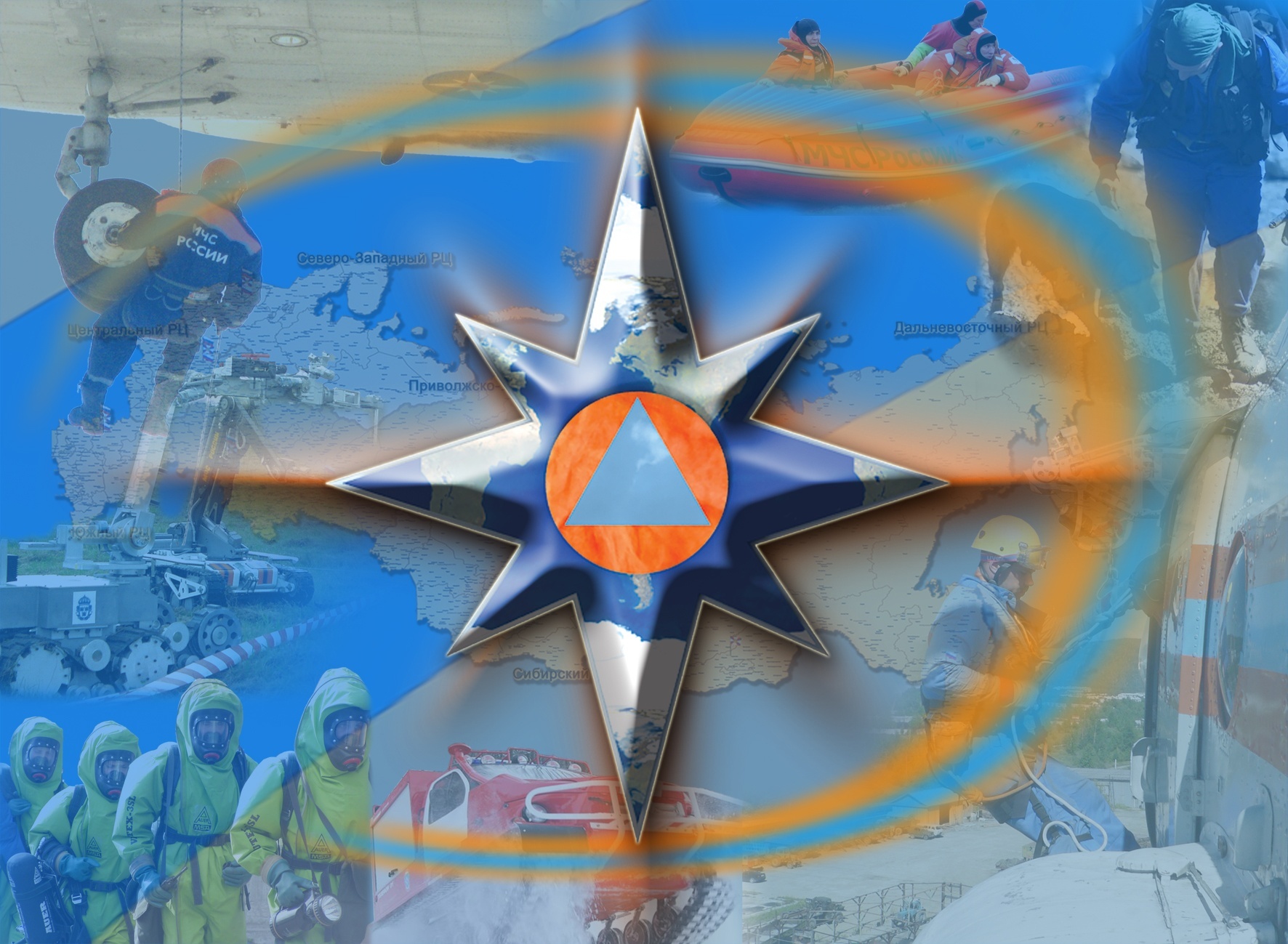 Раздел №6
ИНФОРМАЦИОННО -СПРАВОЧНЫЕ МАТЕРИАЛЫ
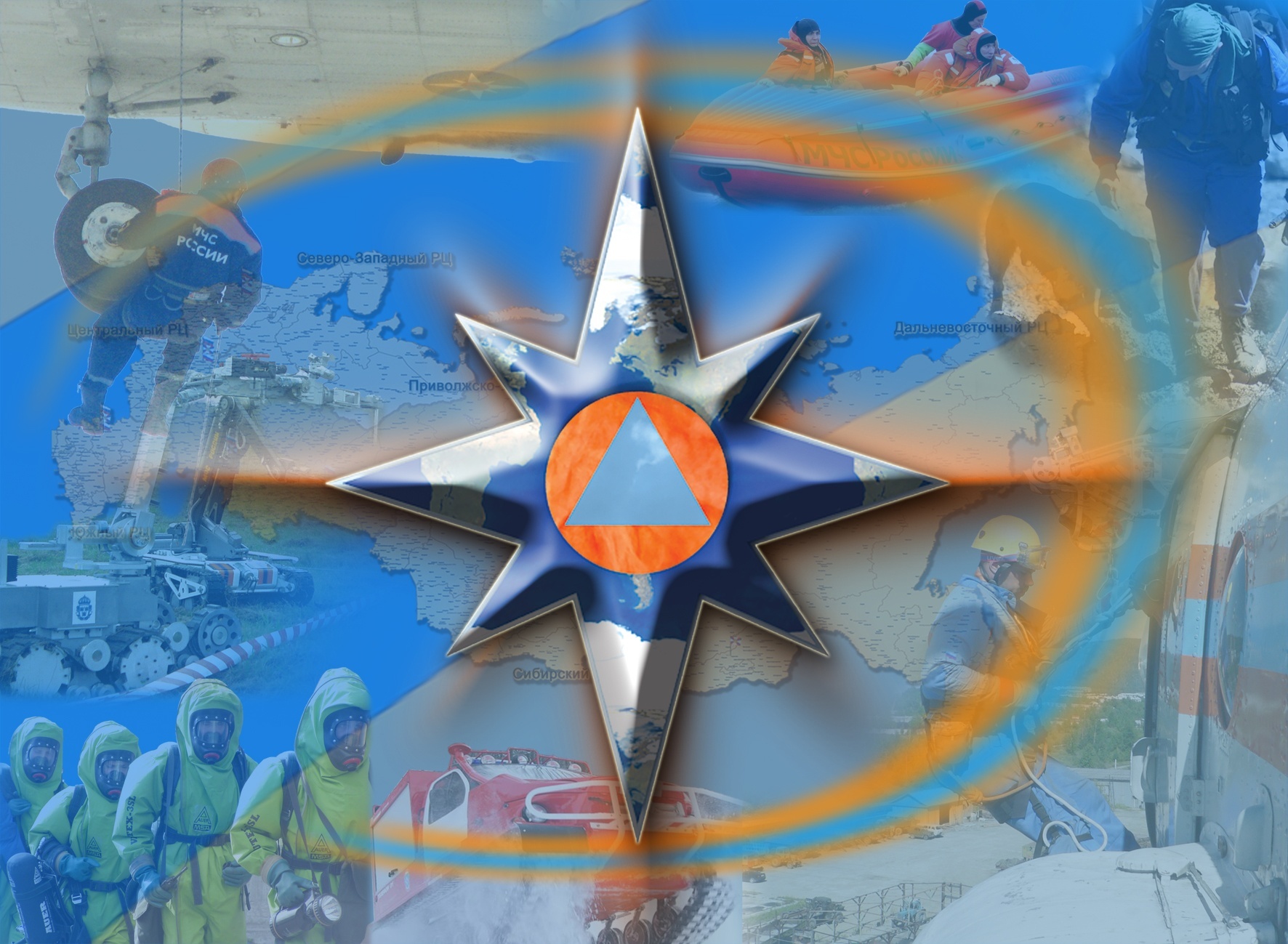 ИНФОРМАЦИОННО -СПРАВОЧНЫЕ МАТЕРИАЛЫ ПО ПО СИЛАМ И СРЕДСТВАМ
ПАСПОРТ ТЕРРИТОРИИ с. УСТЬ-ГАРЕВАЯ
СЕНЬКИНСКОГО СЕЛЬСКОГО ПОСЕЛЕНИЯ ДОБРЯНСКОГО МУНИЦИПАЛЬНОГО РАЙОНА
(информационно-справочные материалы по силам и средствам)
п. 6.1.
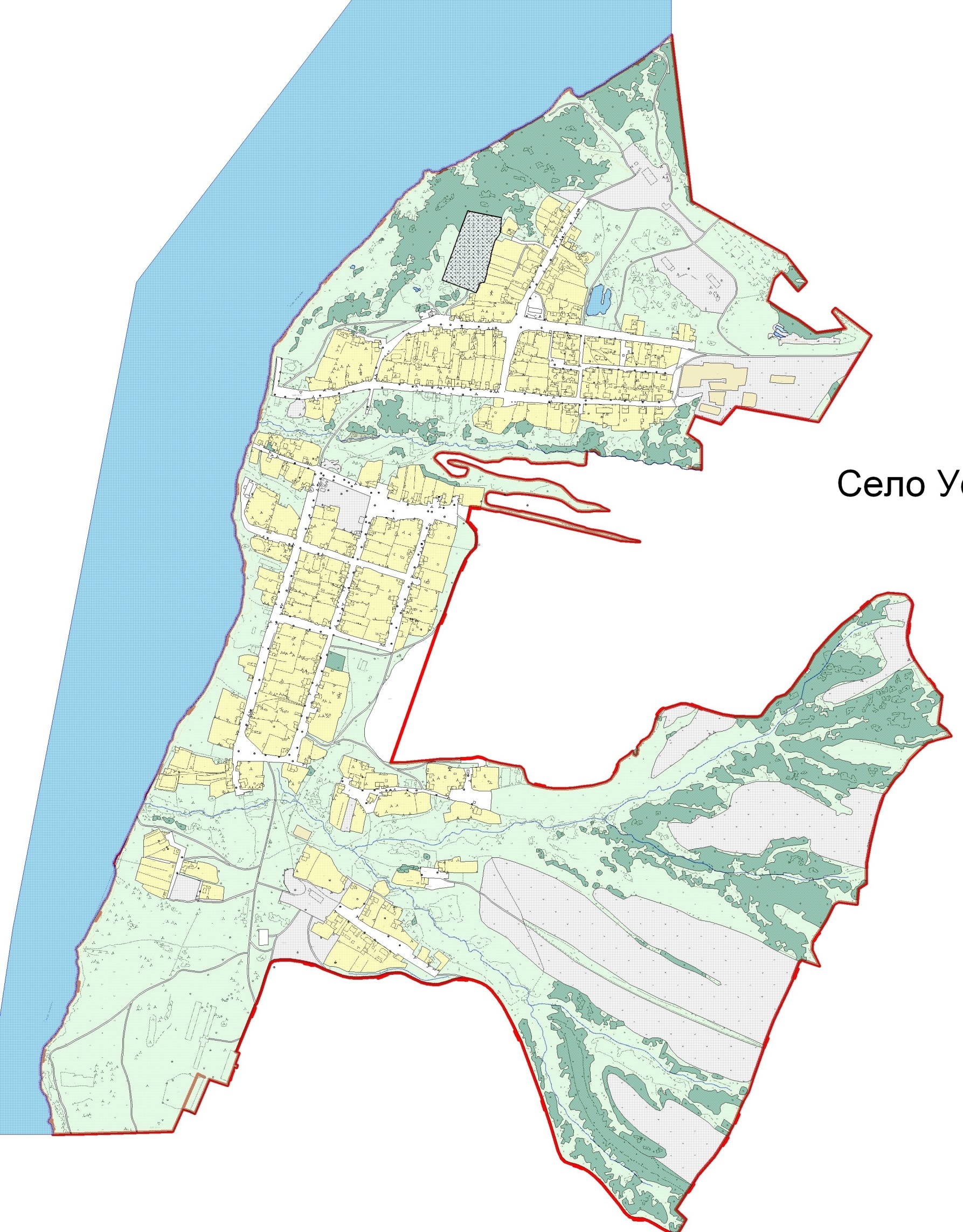 ПЧ-115
 Расстояние –158 км
г. Добрянка
ПЧ-117
 Расстояние –  138 км
п. Полазна
ДПД с. Сенькино
Руководитель – Плеснявцев А.Л.
Тел. 89194823521
Камское водохранилище
МОУ «Усть-Гаревская ООШ»
Тел.: (34265)7-02 22,  
Директор: Безводинских Ирина Викторовна
Кол-во людей: 46
Характеристика здания: 2 этажное., каменное
УПЧ Г. Пермь, 
ул. Волховская, 37 Начальник УПЧ  Некрасов В.А.
8-342-284-30-47
Расстояние 68 км
Клуб
Тел.: 8 908 255 84 97.
Директор: Вылегжанина Ирина Валерьевна
Кол-во людей: 30
Характеристика здания: 1 этажное, каменное
ПЧ-7
 Расстояние –63 км
г.Пермь
Начальник ПЧ-7 Смольников Д.В.
8-342-285-37-36
ПЧ-7
56
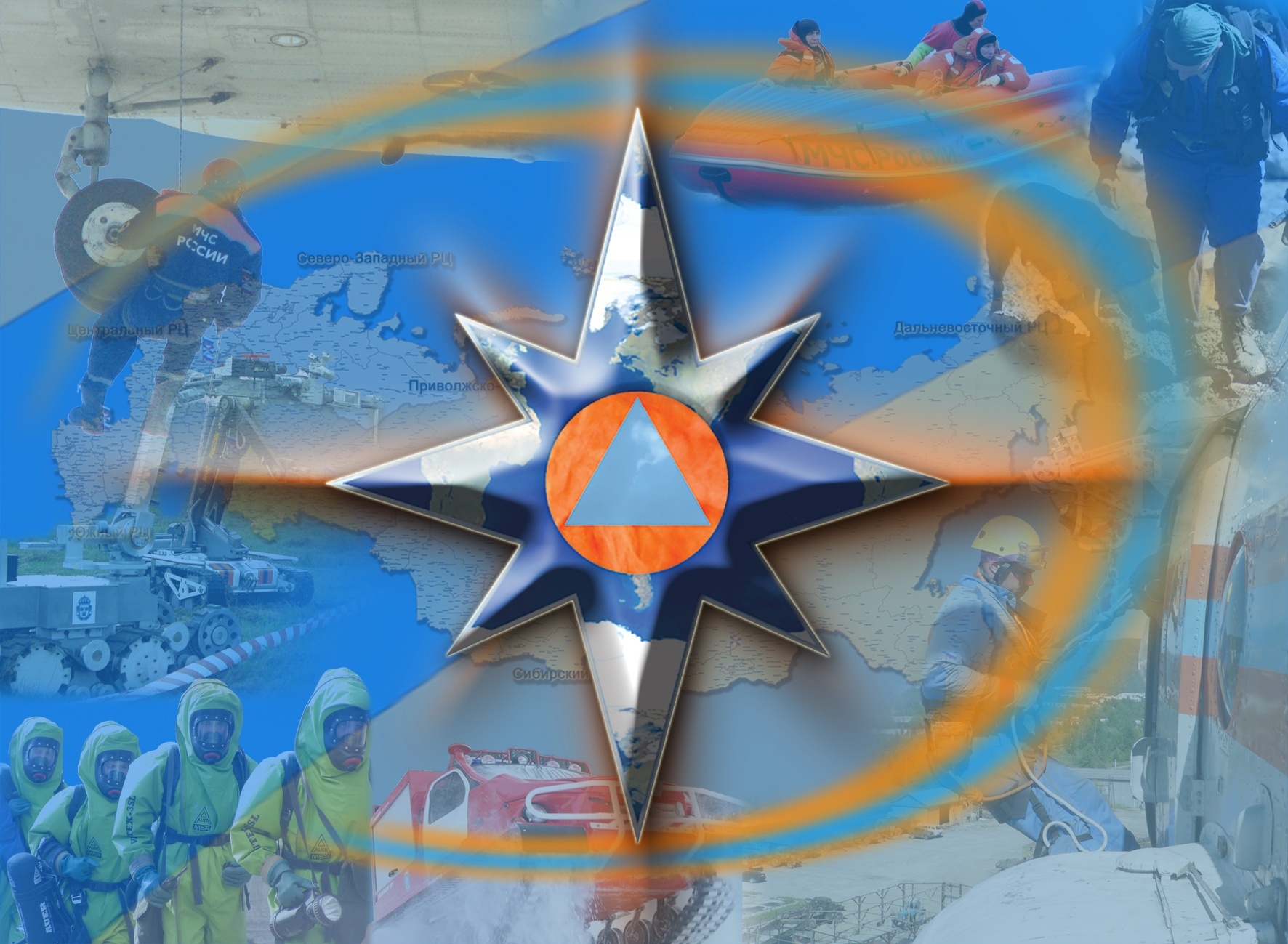 ИНФОРМАЦИОННО -СПРАВОЧНЫЕ МАТЕРИАЛЫ ПО РЕЗЕРВАМ ФИНАНСОВЫХ И МАТЕРИАЛЬНЫХ СРЕДСТВ
ПАСПОРТ ТЕРРИТОРИИ с. УСТЬ-ГАРЕВАЯ
СЕНЬКИНСКОГО СЕЛЬСКОГО ПОСЕЛЕНИЯ ДОБРЯНСКОГО МУНИЦИПАЛЬНОГО РАЙОНА
(информационно-справочные материалы по резервам финансовых и материальных средств)
п. 6.2.
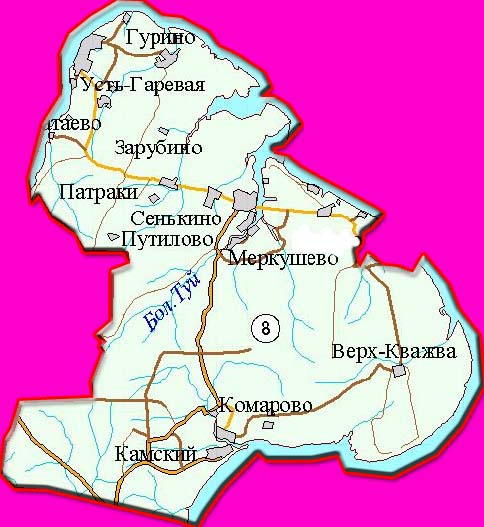 Т
ГУ МЧС РФ по Пермскому краю располагается в 68 км к юго-западу
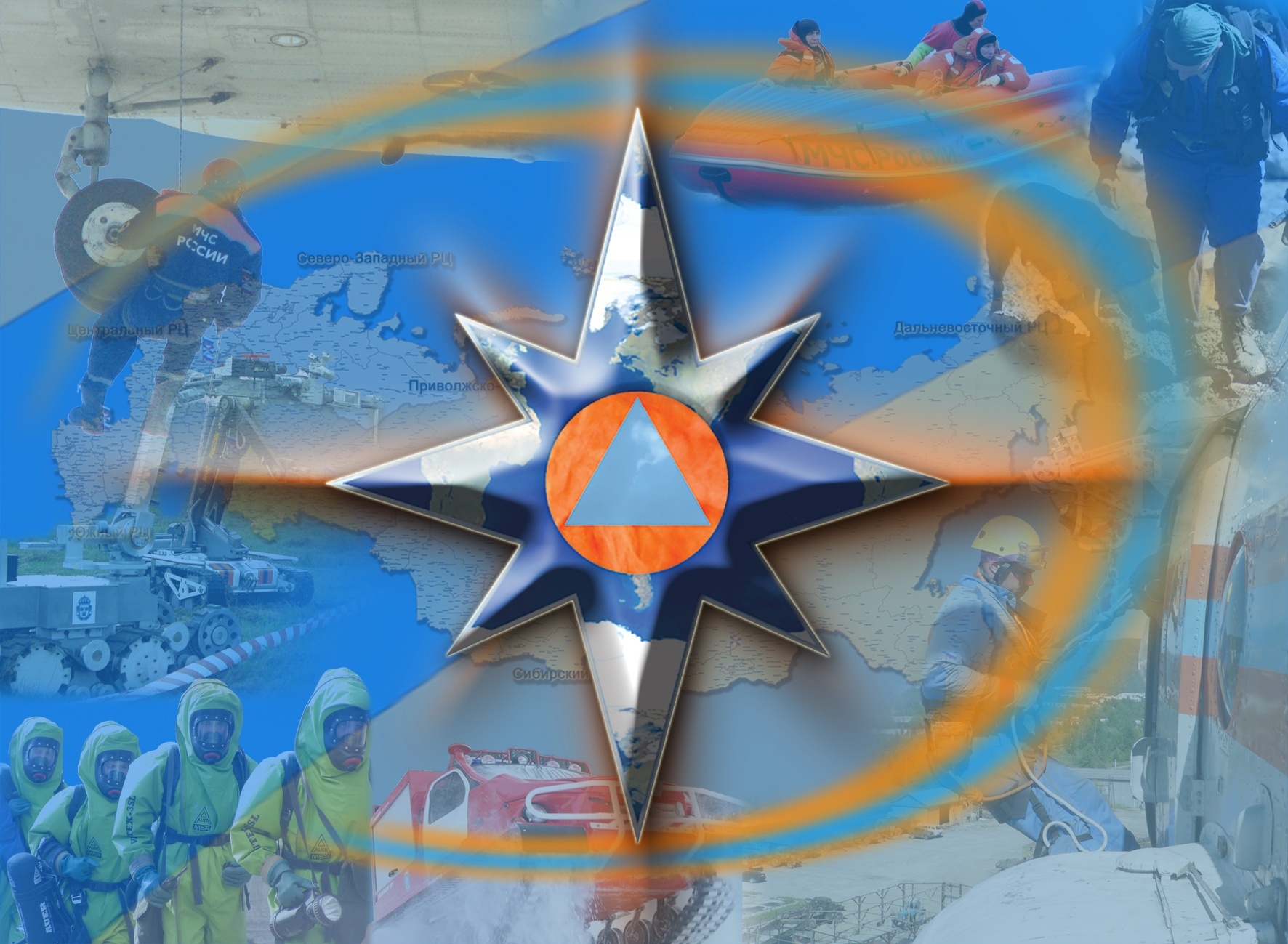 ИНФОРМАЦИОННО -СПРАВОЧНЫЕ МАТЕРИАЛЫ ПО ПО СИСТЕМЕ ТЕЛЕКОММУНИКАЦИОННОГО ОБЕСПЕЧЕНИЯ
п. 6.3.
ПАСПОРТ ТЕРРИТОРИИ с. УСТЬ-ГАРЕВАЯ
СЕНЬКИНСКОГО СЕЛЬСКОГО ПОСЕЛЕНИЯ ДОБРЯНСКОГО МУНИЦИПАЛЬНОГО РАЙОНА
(Схема организации связи Добрянского муниципального района)
МЧС

Фотон
416-Б
ПРЦ

МАГИЯ
ГУ МЧС по ПК
Администрация Добрянского муниципального района
Службы гражданской обороны
Рациона-лизатор
Противопожарная
Охраны порядка
Медицин-ская
Торговли и питания
(342) 210-42-75
(342) 210-43-83
НЦУКС
Руководитель ГО, председатель КЧС и ОПБ района
ЦУКС ПРЦ
ЦУКС
ОАО «Ростелеком»
МГТС
(34265) 2-68-60
(34265)
2-14-63
(34265)
2-67-29
(34265)
2-88-44
(34265)
2-59-50
ЦСС МЧС
3541-275
УКВ р/с
№А37
ЕДДС
КЧС и ОПБ
350-449
Motorola-P040
(34265) 2-61-74
(34265) 2-68-60
ЦСС МЧС
Оповещения и связи
Захоронения трупов
Защиты растений и животных
Ч-2025
GМ-300М
ОГ  КЧС и ОПБ
(34265)
3-97-72
(34265)
2-54-34
(34265)
2-73-01
УКВ р/с
Т-100
КВ р/с
№102
Icom F-110 s
Поселения района
Kenwood 
TS-80
Отдел ГЗ и МР
ПКСС
Добрянское ГП
Полазненское ГП
Вильвенское СП
(34265) 2-23-90
УКВ р/с
№А38
(34265)
2-82-87
(34265)
7-55-50
(34265)
7-36-10
КЧС и ОПБ
края
Эвакуационная комиссия
Висимское СП
К-Слудское СП
Дивьинское СП
(34265) 2-68-60
(34265)
7-05-19
(8901)
955-87-53
(34265)
7-81-31
Комиссия по ПУФ
(34265) 2-68-60
Перемское СП
Сенькинское СП
(34265)
7-34-18
(34265)
7-01-80
Объекты экономики
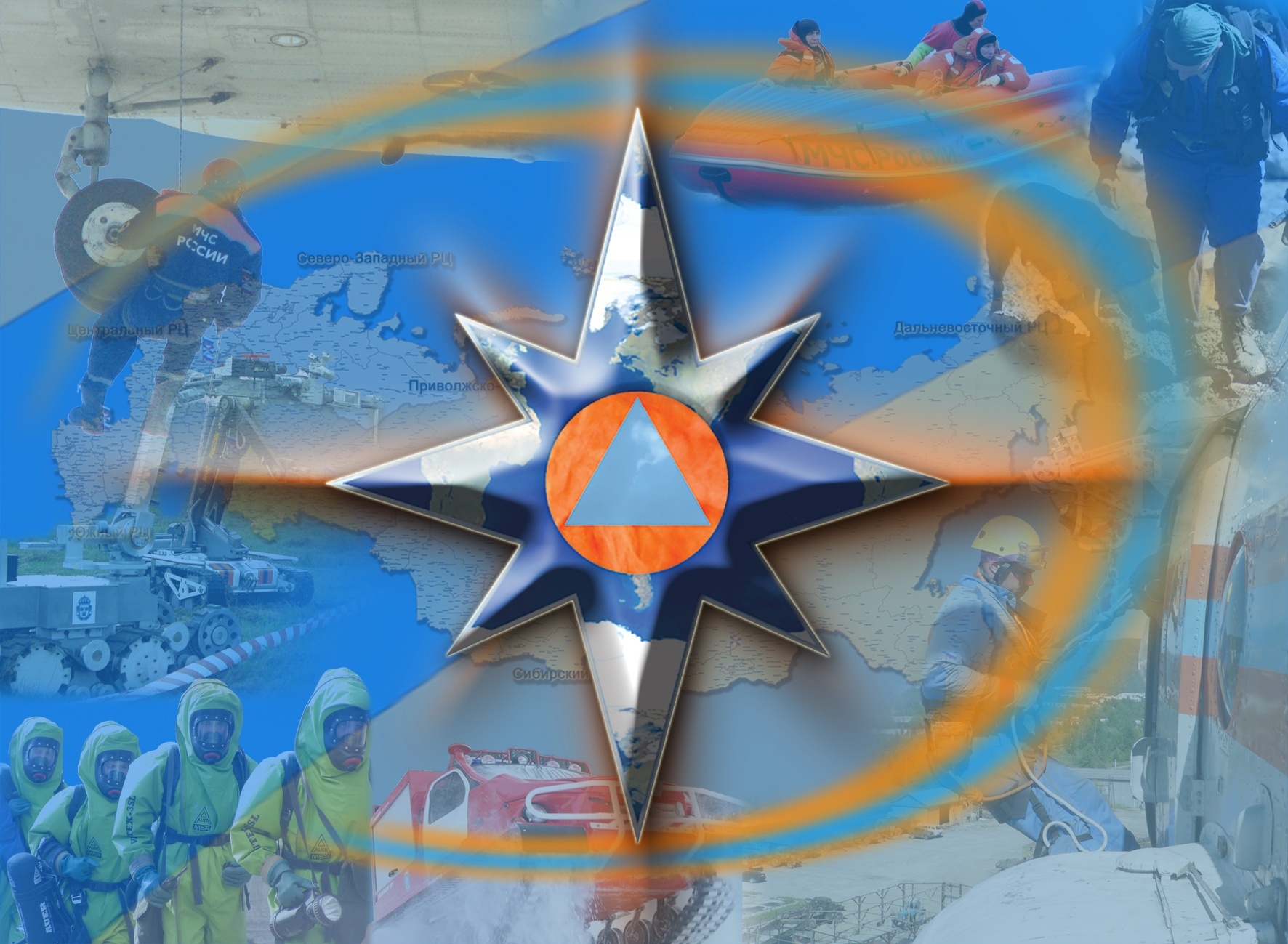 ИНФОРМАЦИОННО -СПРАВОЧНЫЕ МАТЕРИАЛЫ ПО ЗОНАМ ПОКРЫТИЯ СОТОВЫМИ ОПЕРАТОРАМИ
ПАСПОРТ ТЕРРИТОРИИ с. УСТЬ-ГАРЕВАЯ
СЕНЬКИНСКОГО СЕЛЬСКОГО ПОСЕЛЕНИЯ ДОБРЯНСКОГО МУНИЦИПАЛЬНОГО РАЙОНА
(Зоны распространения аналогового телерадиовещания в Добрянском муниципальном районе)
п. 6.4.
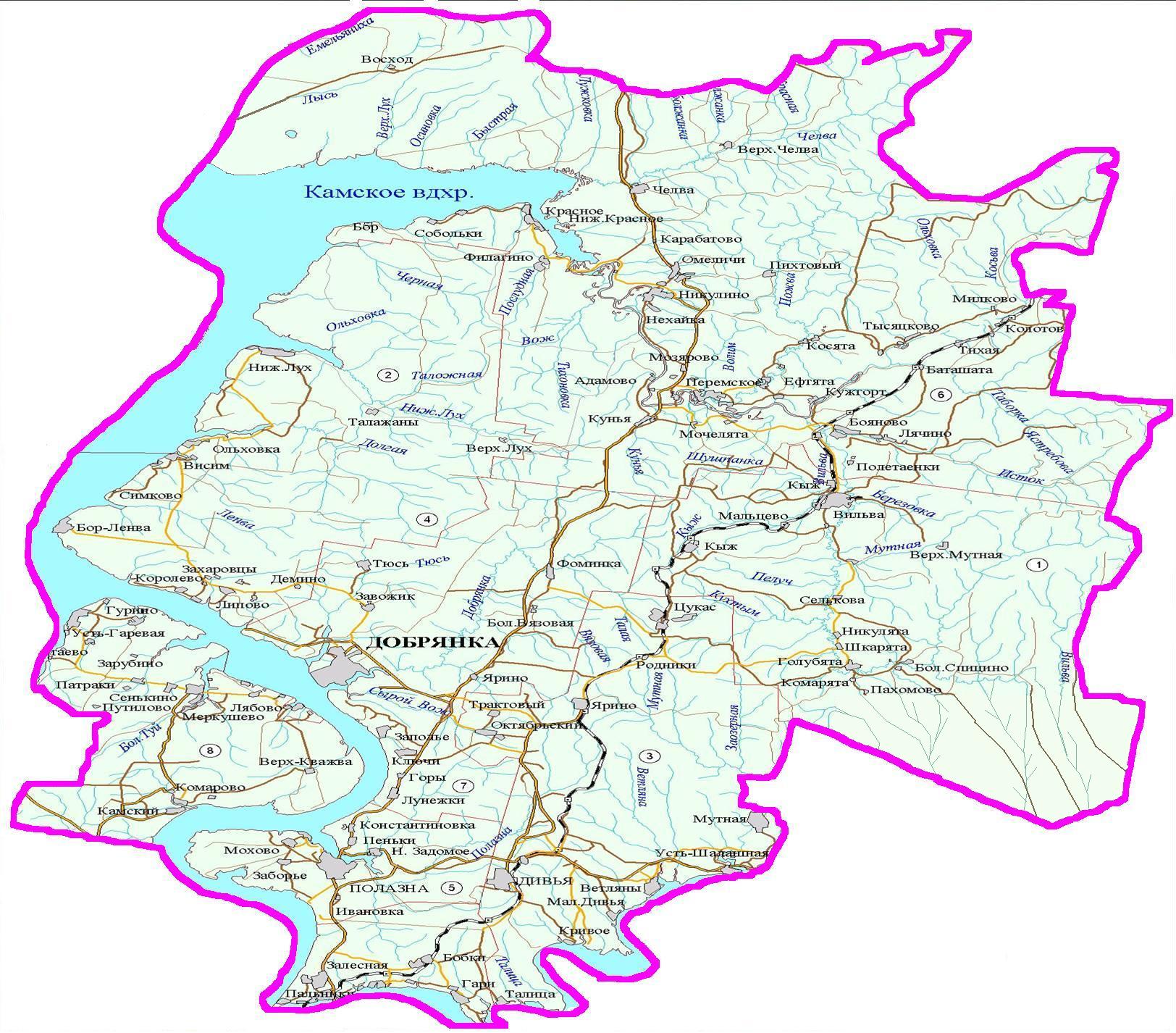 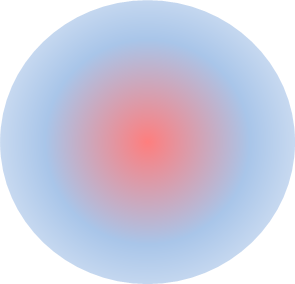 п. 6.4
ЗОНА ПОКРЫТИЯ СЕТИ ОАО «МЕГАФОН» Добрянского муниципального района
ПАСПОРТ ТЕРРИТОРИИ с. УСТЬ-ГАРЕВАЯ
СЕНЬКИНСКОГО СЕЛЬСКОГО ПОСЕЛЕНИЯ ДОБРЯНСКОГО МУНИЦИПАЛЬНОГО РАЙОНА
(Зона покрытия сети ОАО «МЕГАФОН» Добрянского муниципального района)
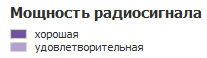 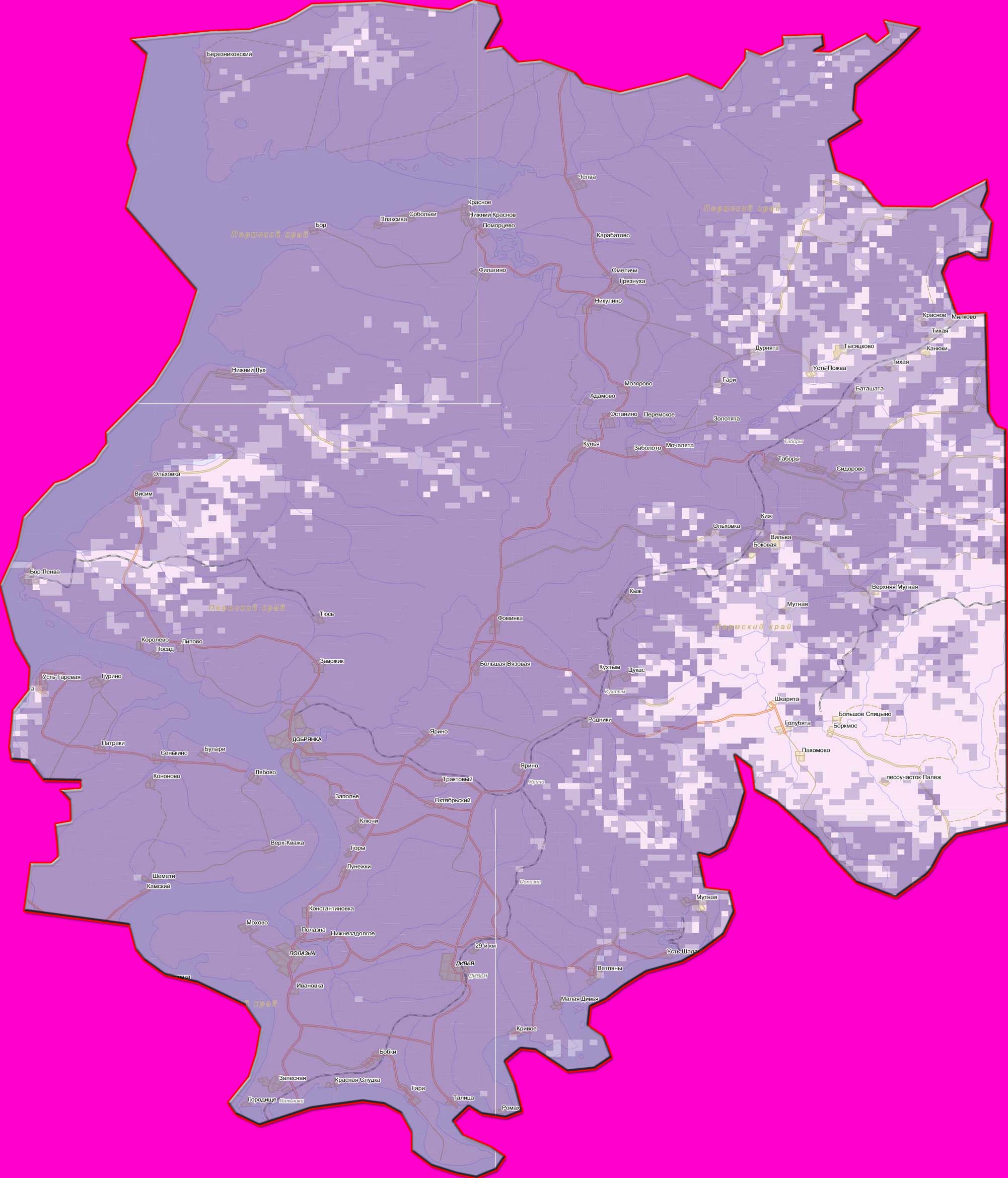 Ответственный за взаимодействие с МЧС России -  ответственный не назначен, т.к. соглашение с оператором отсутствует  (нет технических возможностей) 
                                                                                                                               (Ф.И.О.)
т. ______________________________________

Количество зарегистрированных в сети абонентов: _______________
ПАСПОРТ ТЕРРИТОРИИ с. УСТЬ-ГАРЕВАЯ
СЕНЬКИНСКОГО СЕЛЬСКОГО ПОСЕЛЕНИЯ ДОБРЯНСКОГО МУНИЦИПАЛЬНОГО РАЙОНА
(Зона покрытия сети ОАО «МТС» Добрянского муниципального района)
п. 6.4.
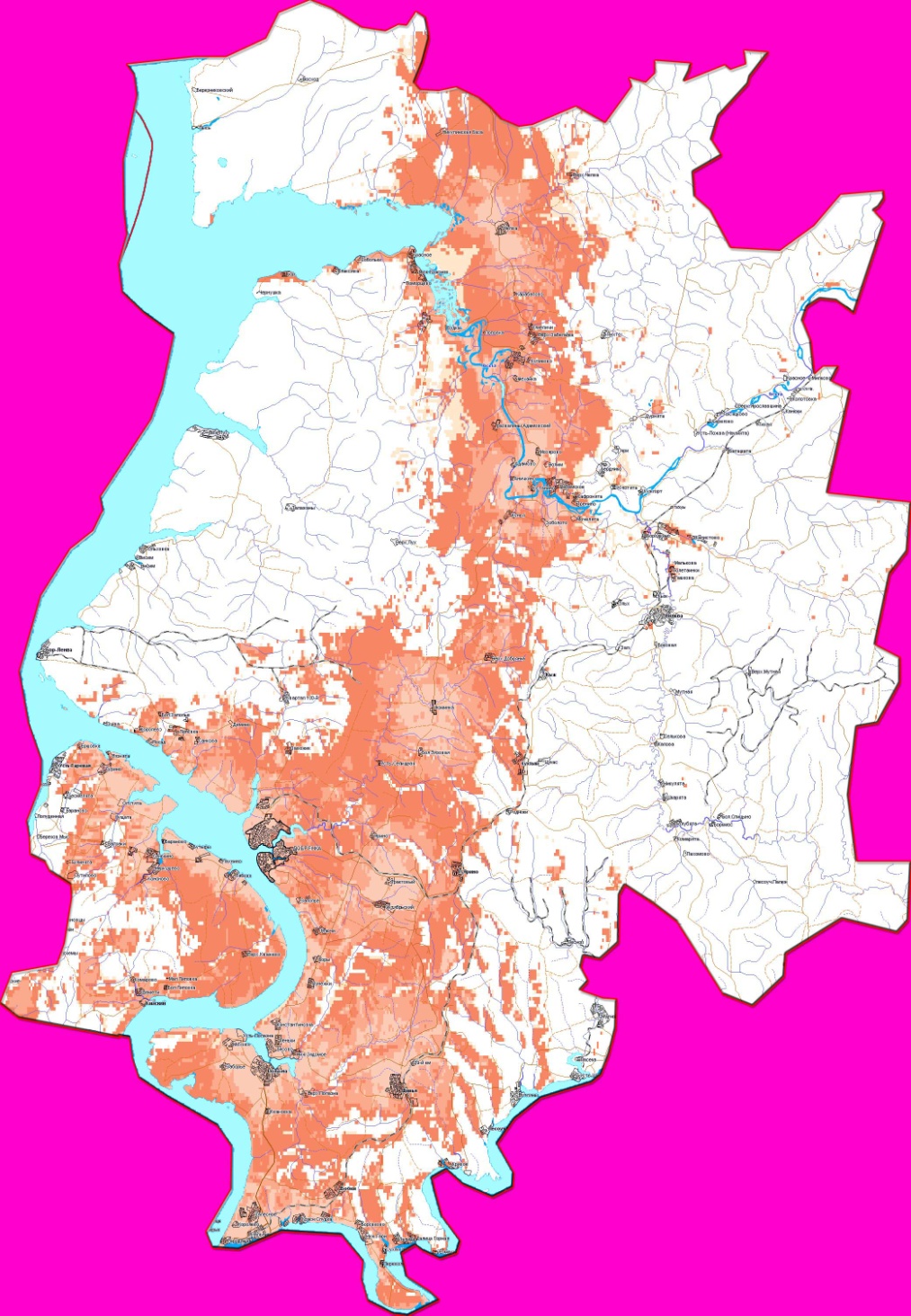 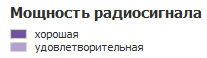 Ответственный за взаимодействие с МЧС России -  ответственный не назначен, т.к. соглашение с оператором отсутствует  (нет технических возможностей) 
                                                                                                                               (Ф.И.О.)
т. ______________________________________

Количество зарегистрированных в сети абонентов: _______________
п. 6.4.
ПАСПОРТ ТЕРРИТОРИИ с. УСТЬ-ГАРЕВАЯ
СЕНЬКИНСКОГО СЕЛЬСКОГО ПОСЕЛЕНИЯ ДОБРЯНСКОГО МУНИЦИПАЛЬНОГО РАЙОНА
(Зона покрытия сети ОАО «ВЫМПЕЛКОМ» Добрянского муниципального района)
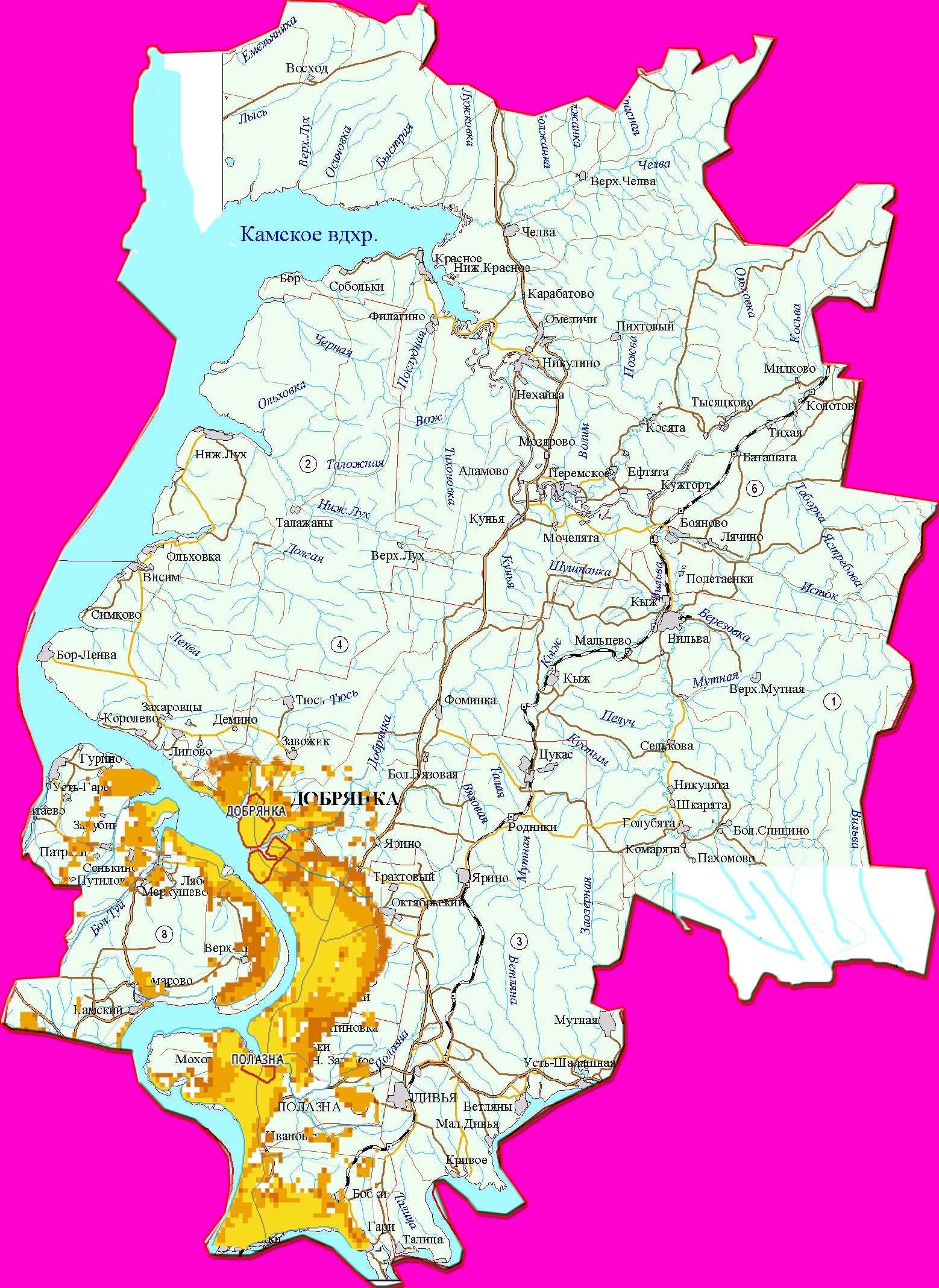 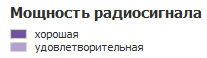 Ответственный за взаимодействие с МЧС России -  ответственный не назначен, т.к. соглашение с оператором отсутствует  (нет технических возможностей) 
                                                                                                                               (Ф.И.О.)
т. ______________________________________

Количество зарегистрированных в сети абонентов: _______________
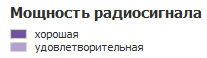 п. 6.4.
ПАСПОРТ ТЕРРИТОРИИ с. УСТЬ-ГАРЕВАЯ
СЕНЬКИНСКОГО СЕЛЬСКОГО ПОСЕЛЕНИЯ ДОБРЯНСКОГО МУНИЦИПАЛЬНОГО РАЙОНА
(Зона покрытия сети ОАО «РОСТЕЛЕКОМ» Добрянского муниципального района)
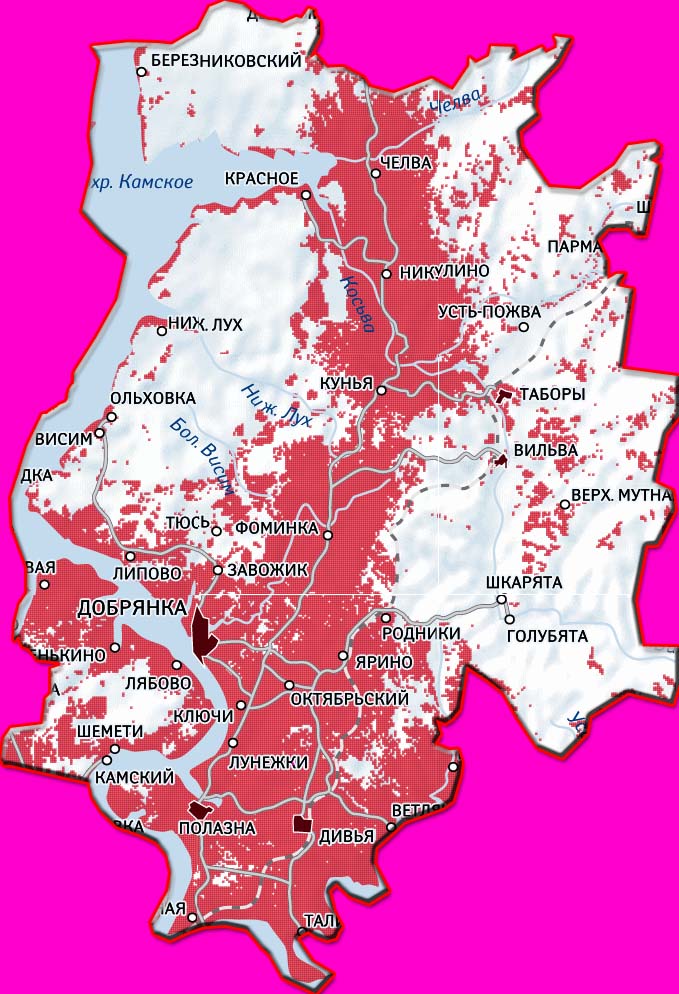 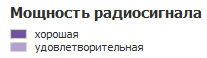 Ответственный за взаимодействие с МЧС России -  ответственный не назначен, т.к. соглашение с оператором отсутствует  (нет технических возможностей) 
                                                                                                                               (Ф.И.О.)
т. ______________________________________

Количество зарегистрированных в сети абонентов: _______________
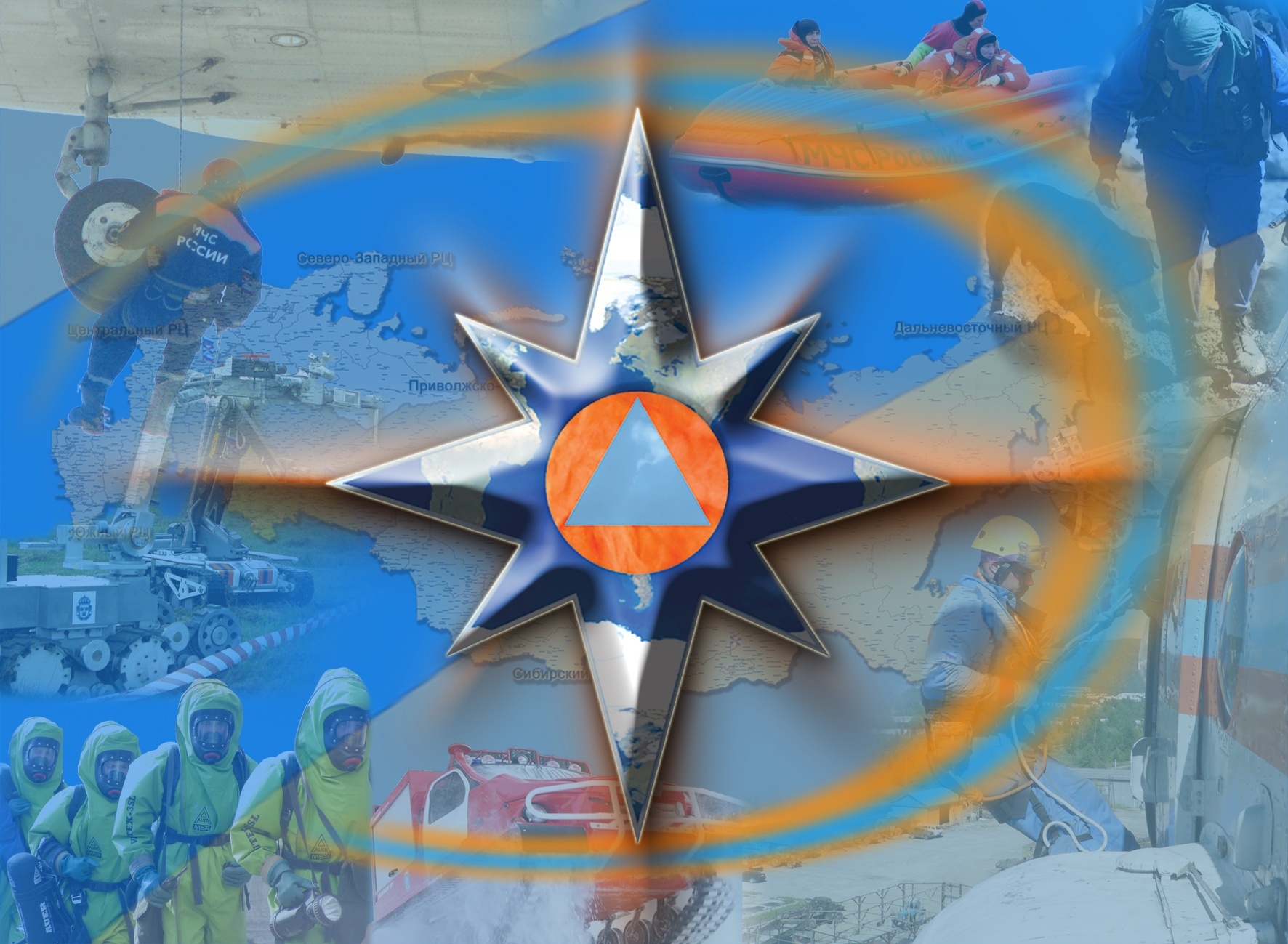 ИНФОРМАЦИОННО -СПРАВОЧНЫЕ МАТЕРИАЛЫ ПО СИСТЕМЕ ОПОВЕЩЕНИЯ И ИНФОРМИРОВАНИЯ, В ТОМ ЧИСЛЕ С ИСПОЛЬЗОВАНИЕМ ТЕХНИЧЕСКИХ СРЕДСТВ ОКСИОН
п. 6.5.
ПАСПОРТ ТЕРРИТОРИИ с. УСТЬ-ГАРЕВАЯ
СЕНЬКИНСКОГО СЕЛЬСКОГО ПОСЕЛЕНИЯ ДОБРЯНСКОГО МУНИЦИПАЛЬНОГО РАЙОНА
(Информационно-справочные материалы по средствам информации Добрянского муниципального района)
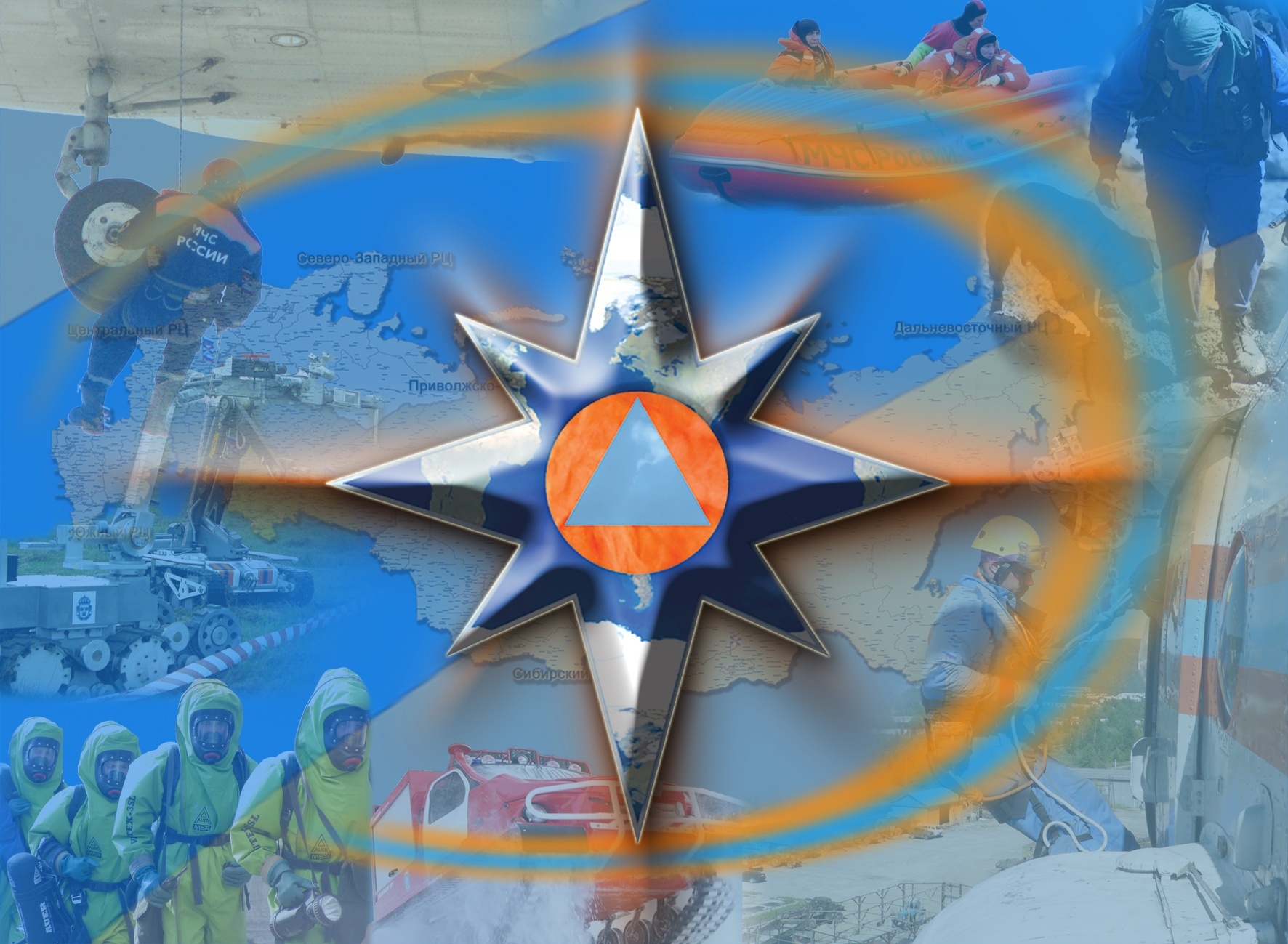 ИНФОРМАЦИОННО -СПРАВОЧНЫЕ МАТЕРИАЛЫ ПО ПРОИЗВОДСТВЕННЫМ ОБЪЕКТАМ
ПАСПОРТ ТЕРРИТОРИИ с. УСТЬ-ГАРЕВАЯ
СЕНЬКИНСКОГО СЕЛЬСКОГО ПОСЕЛЕНИЯ ДОБРЯНСКОГО МУНИЦИПАЛЬНОГО РАЙОНА
(справочная информация по производственному объекту)
п. 6.6.
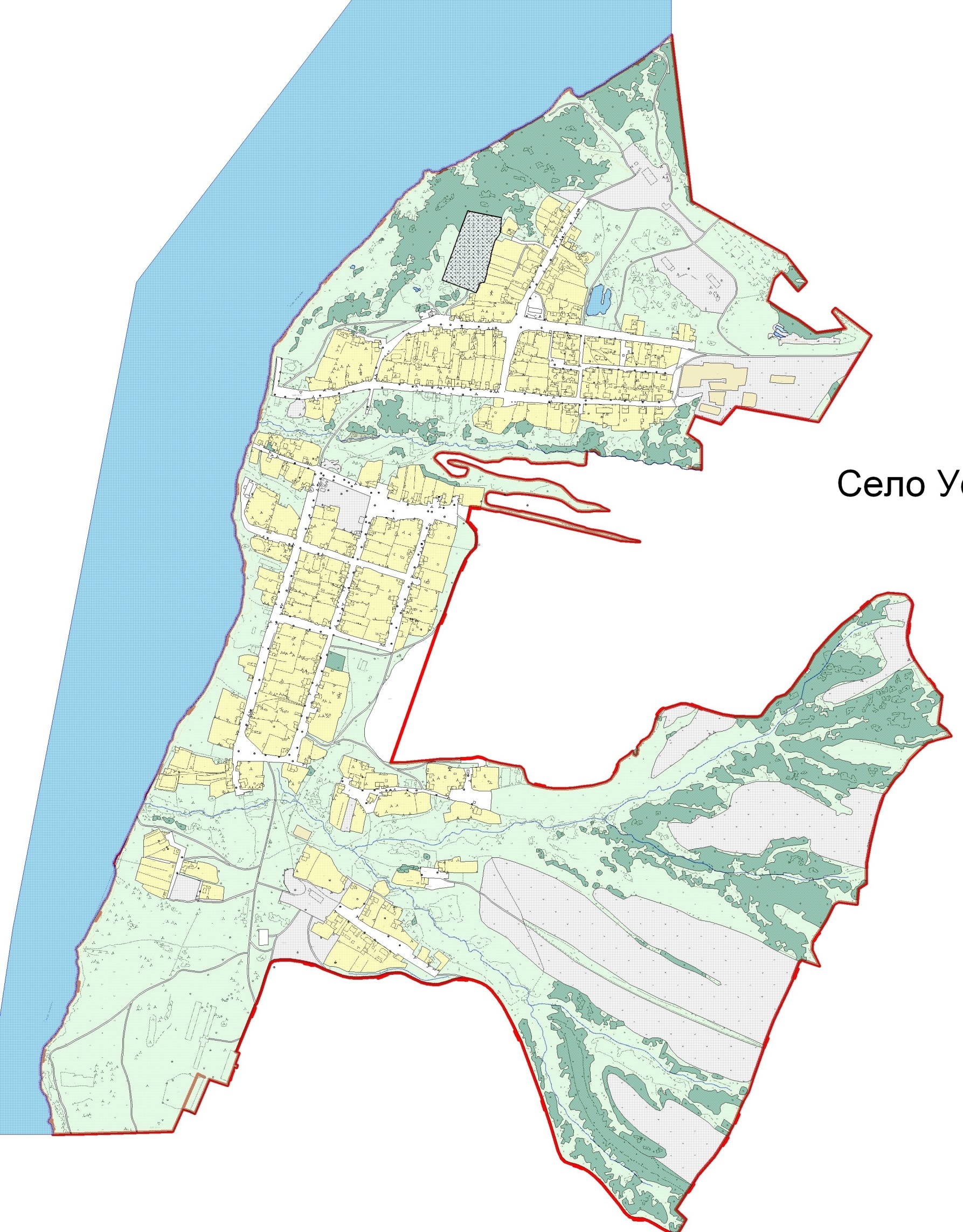 ПРОИЗВОДСТВЕННЫЕ ОБЪЕКТЫ НА ТЕРРИТОРИИ  с. УСТЬ ГАРЕВАЯ ОТСУТСТВУЮТ
Камское водохранилище